١٠
الفصل
القياس:المحيط والمساحة والحجم
الفصل العاشر: القياس:المحيط والمساحة والحجم

١٠-٦ مساحة سطح المنشور الرباعي
صفحة
أدوات
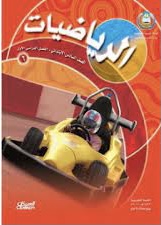 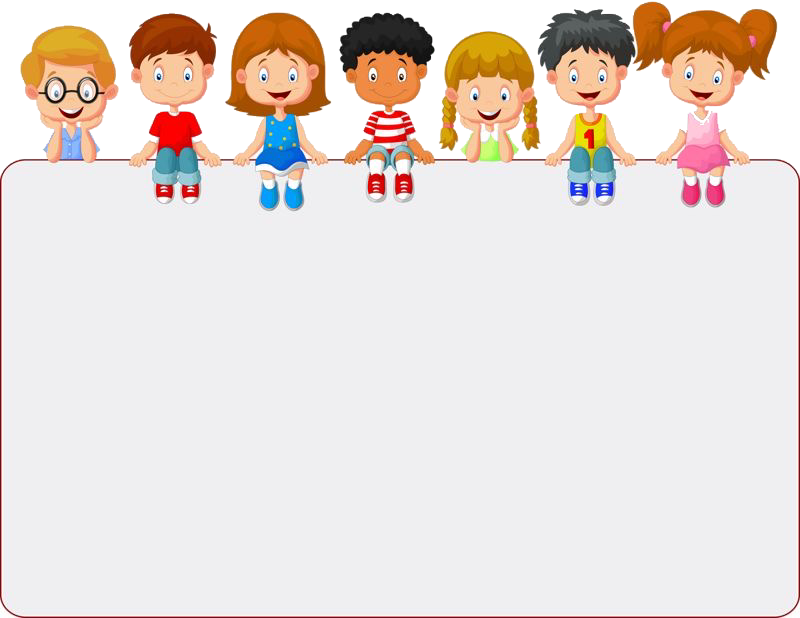 جدول التعلم
نشاط
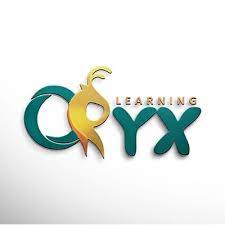 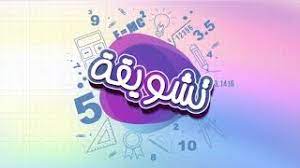 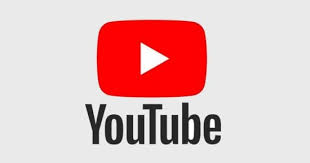 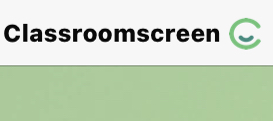 ماذا تعلمت
ماذا أعرف
ماذا أريد أن أعرف
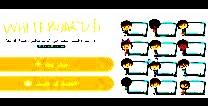 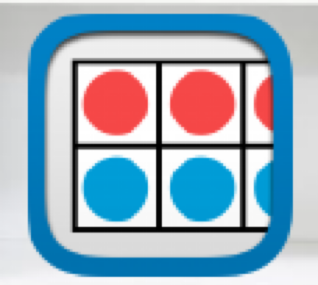 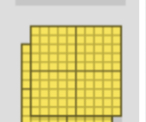 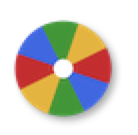 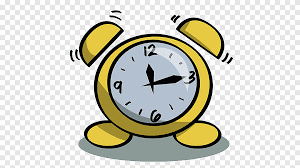 أدوات
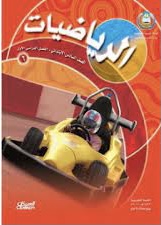 فكرة الدرس
المفردات
نشاط
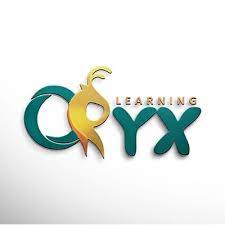 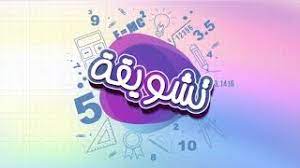 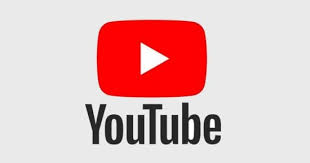 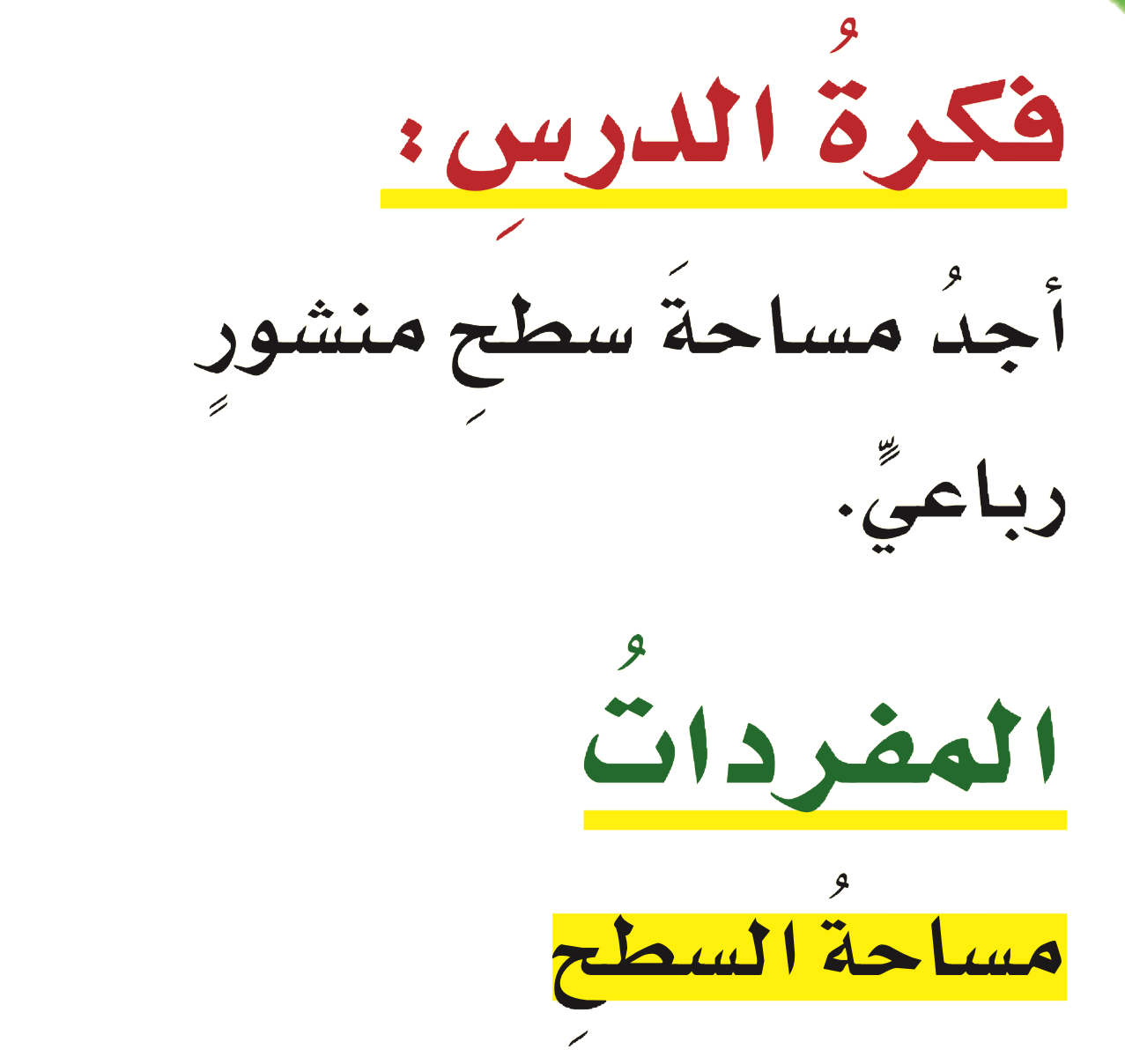 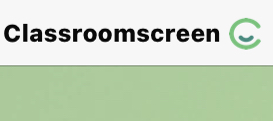 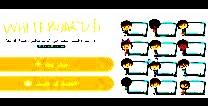 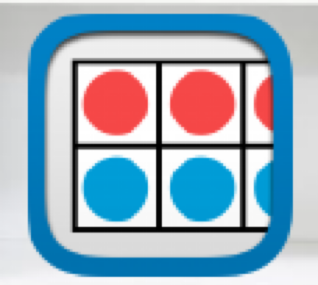 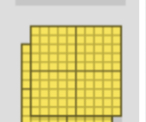 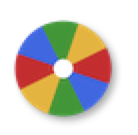 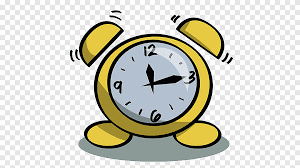 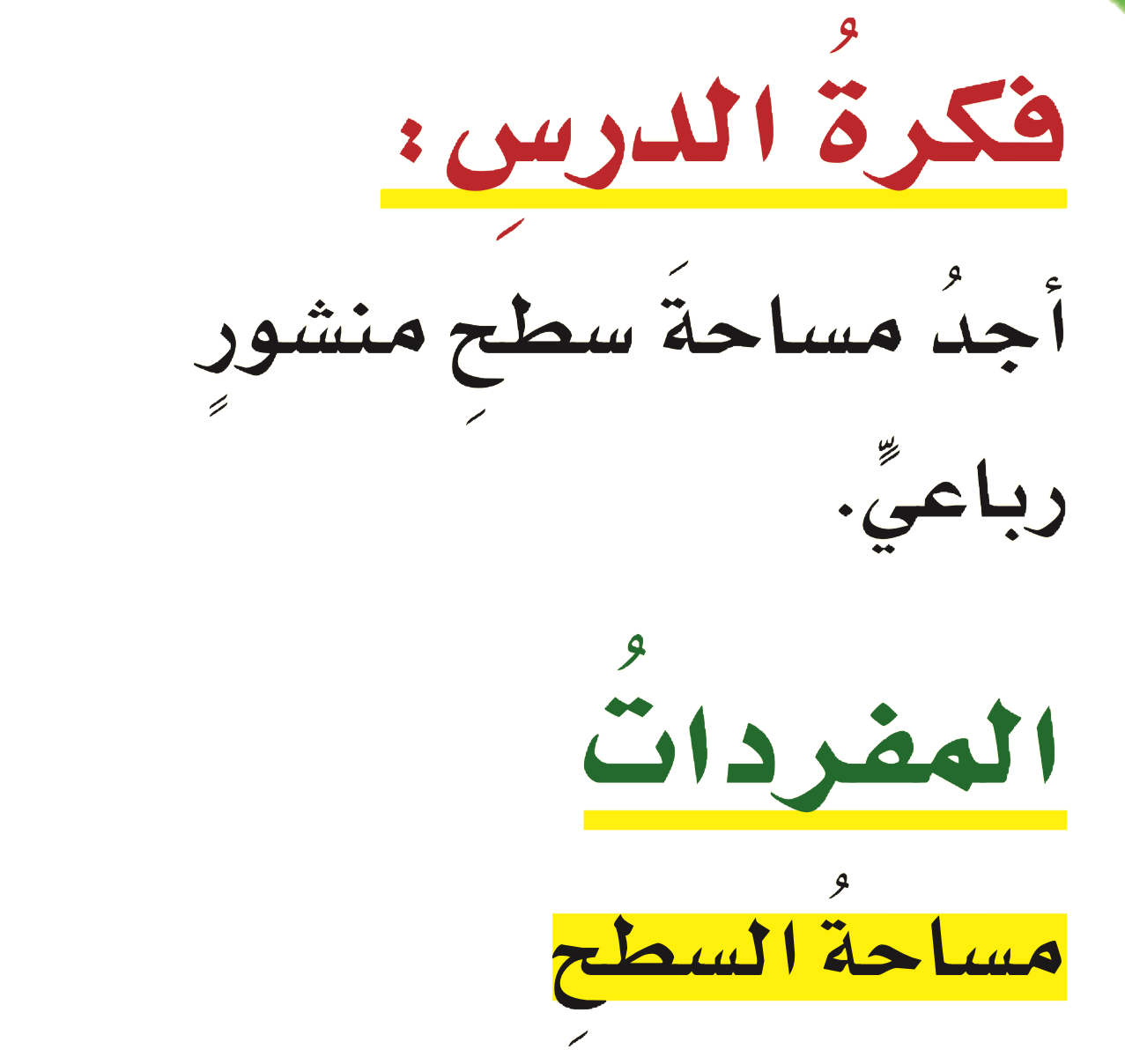 أدوات
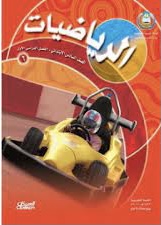 نشاط
نشاط
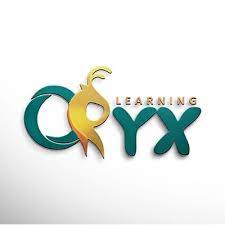 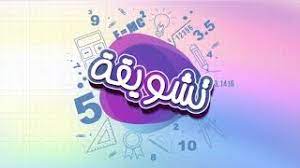 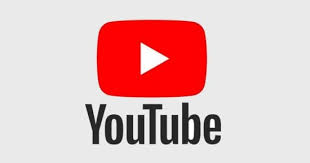 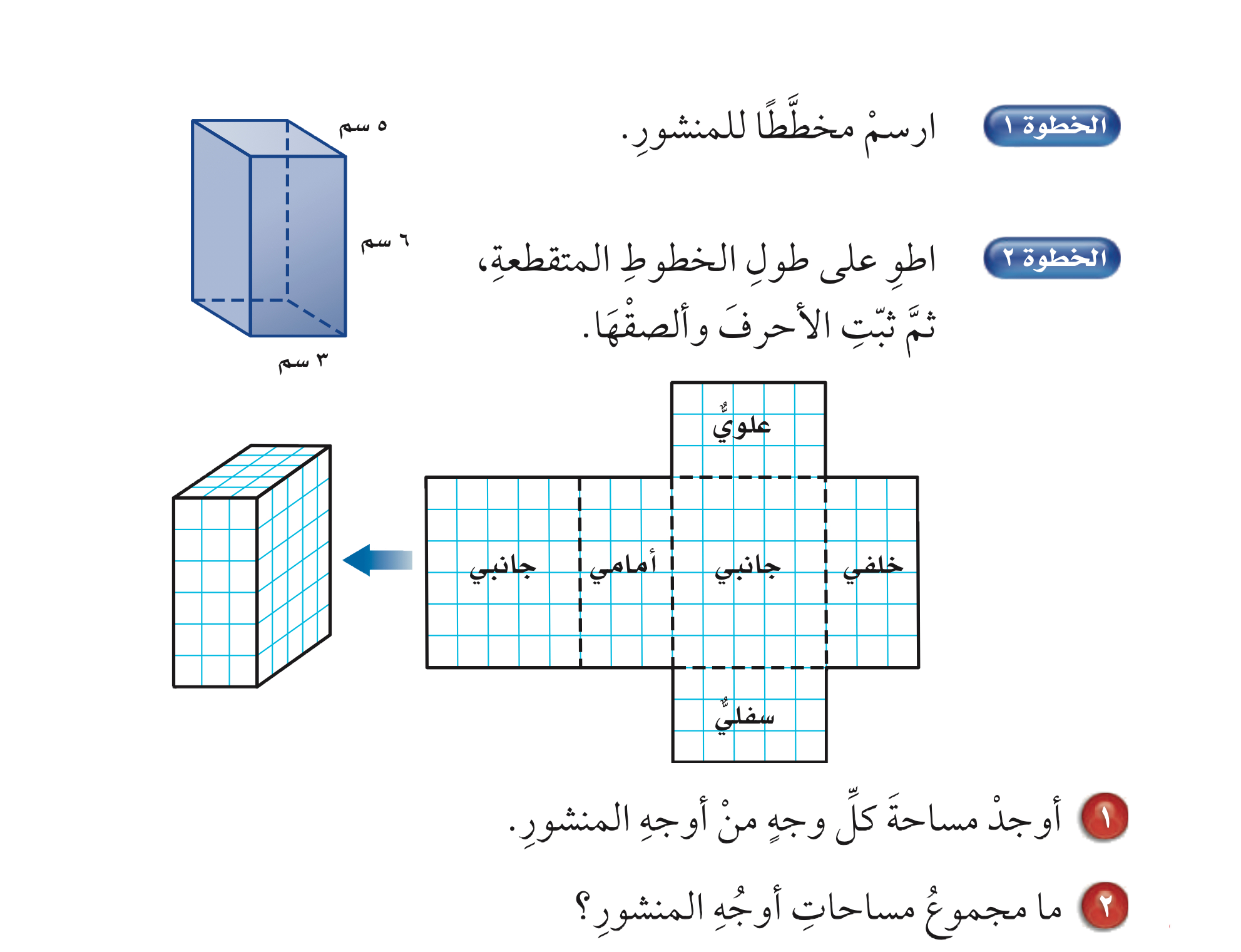 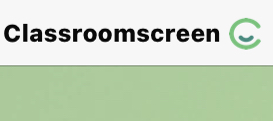 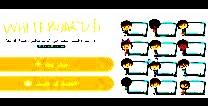 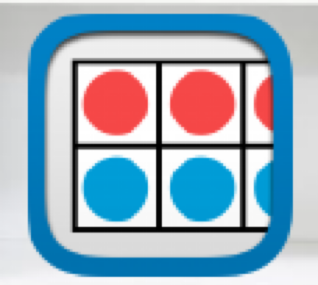 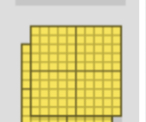 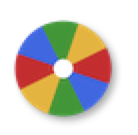 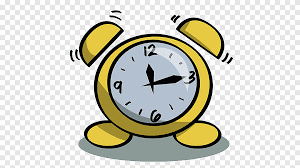 أدوات
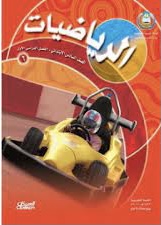 مفهوم أساسي
نشاط
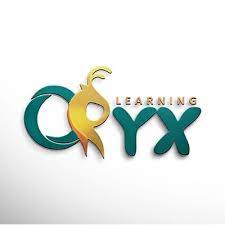 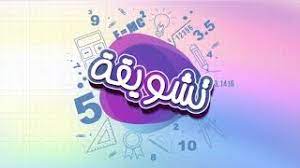 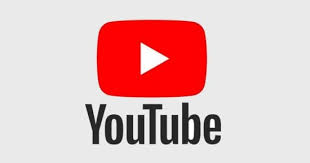 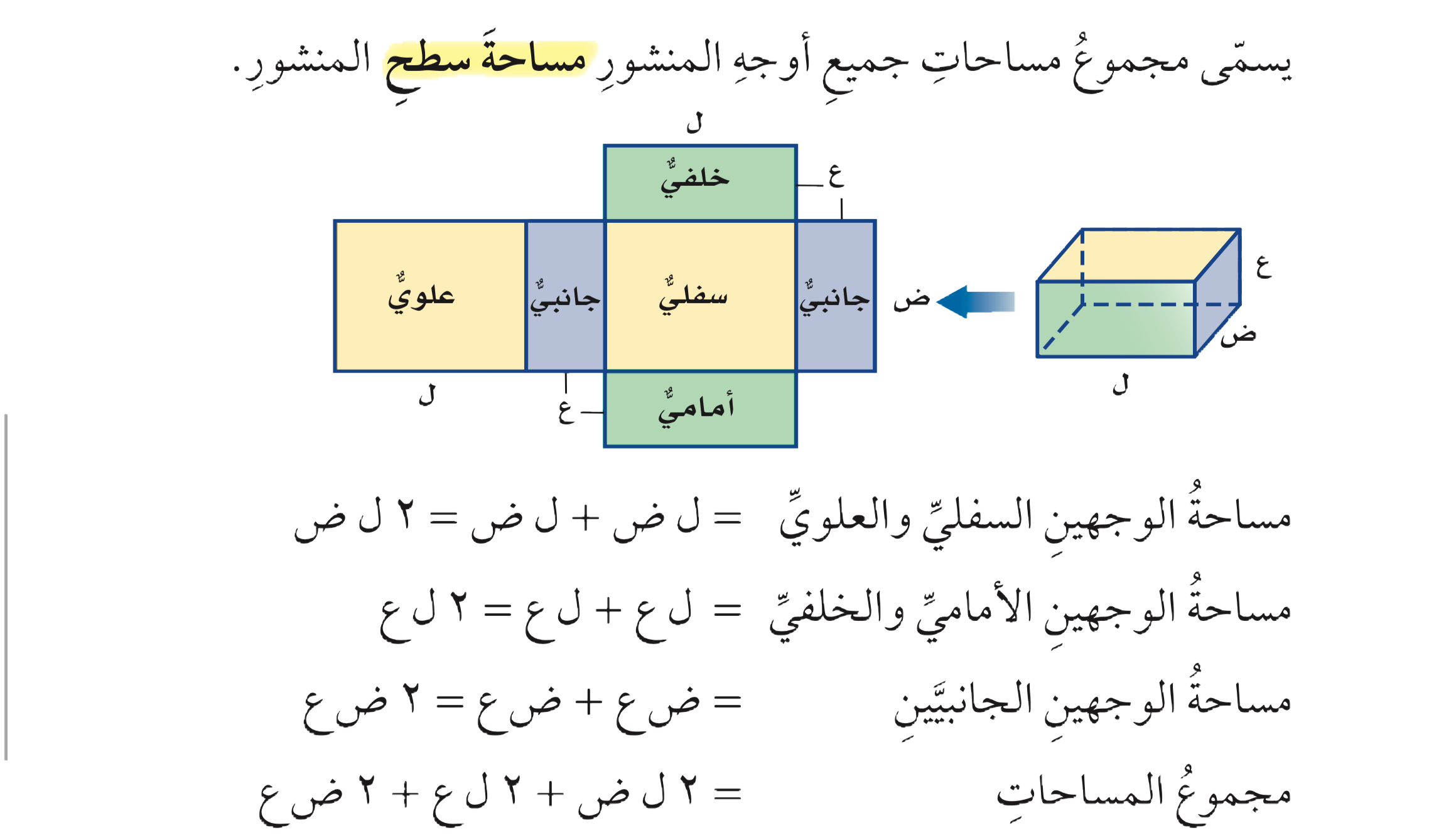 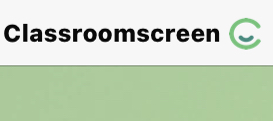 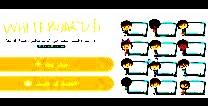 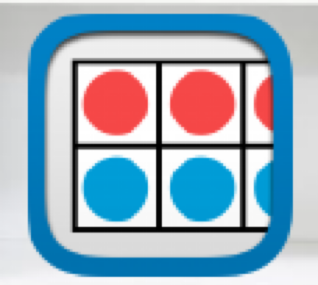 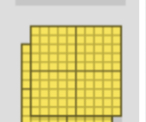 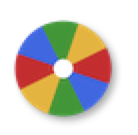 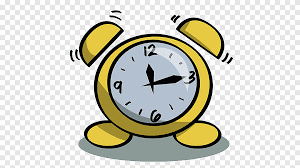 أدوات
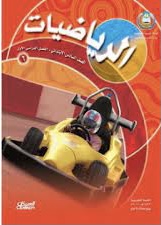 مفهوم أساسي
نشاط
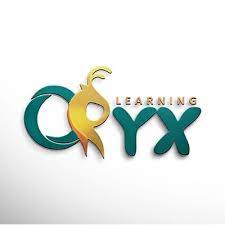 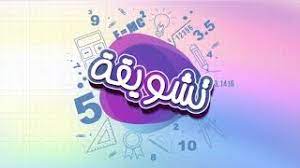 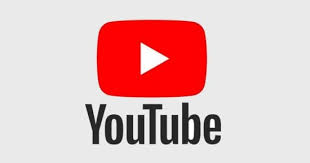 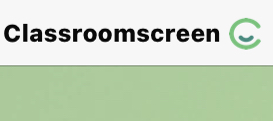 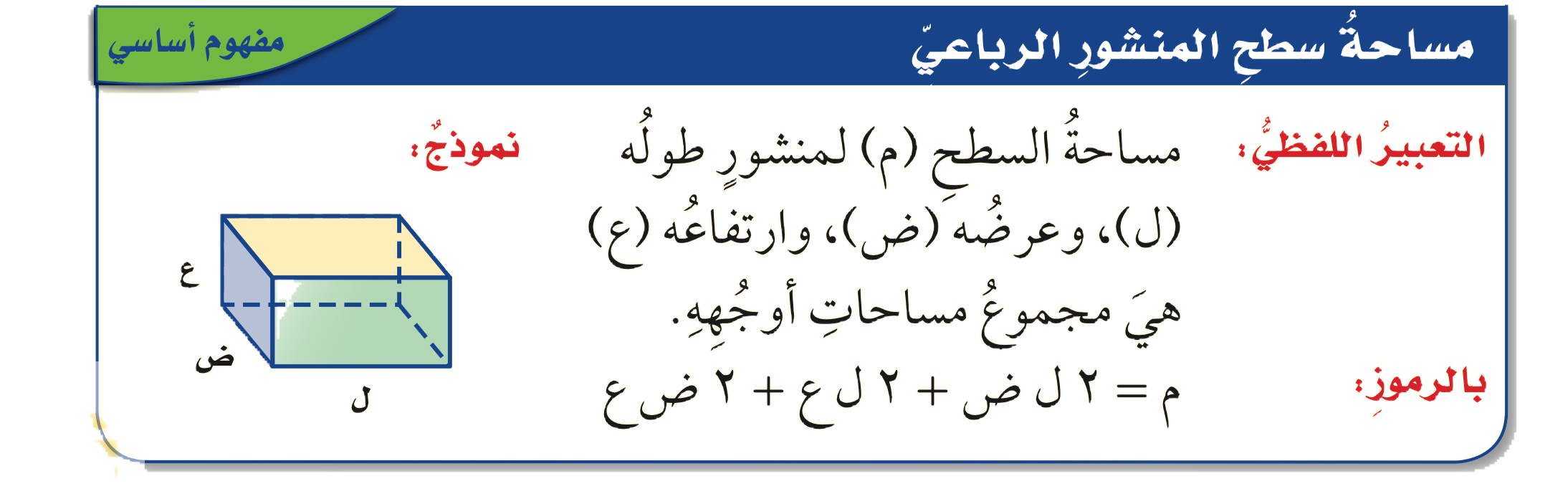 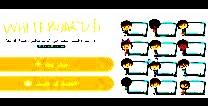 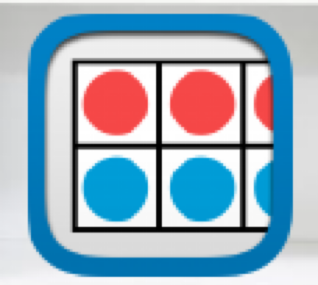 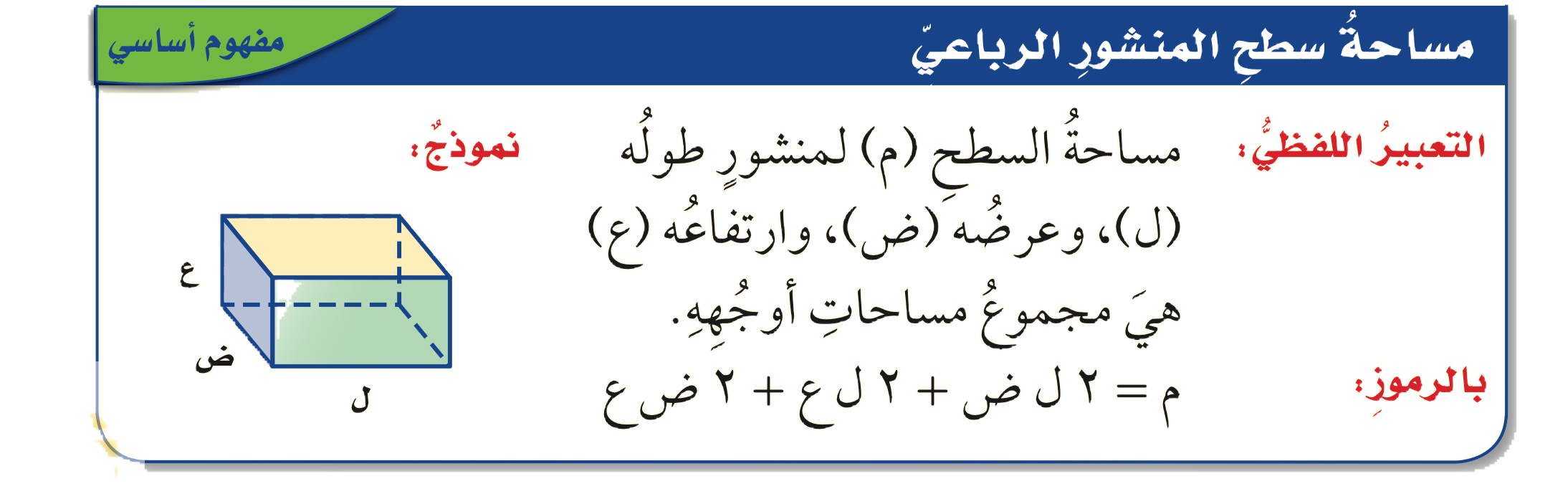 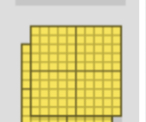 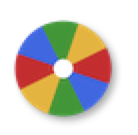 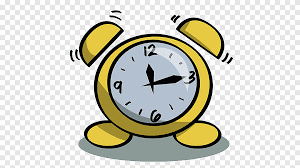 أدوات
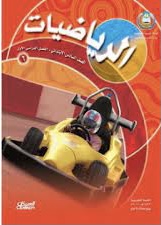 تحقق من فهمك
مثال
نشاط
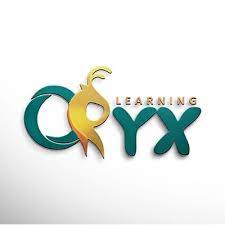 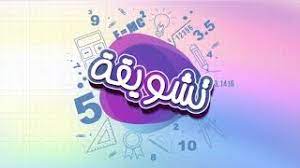 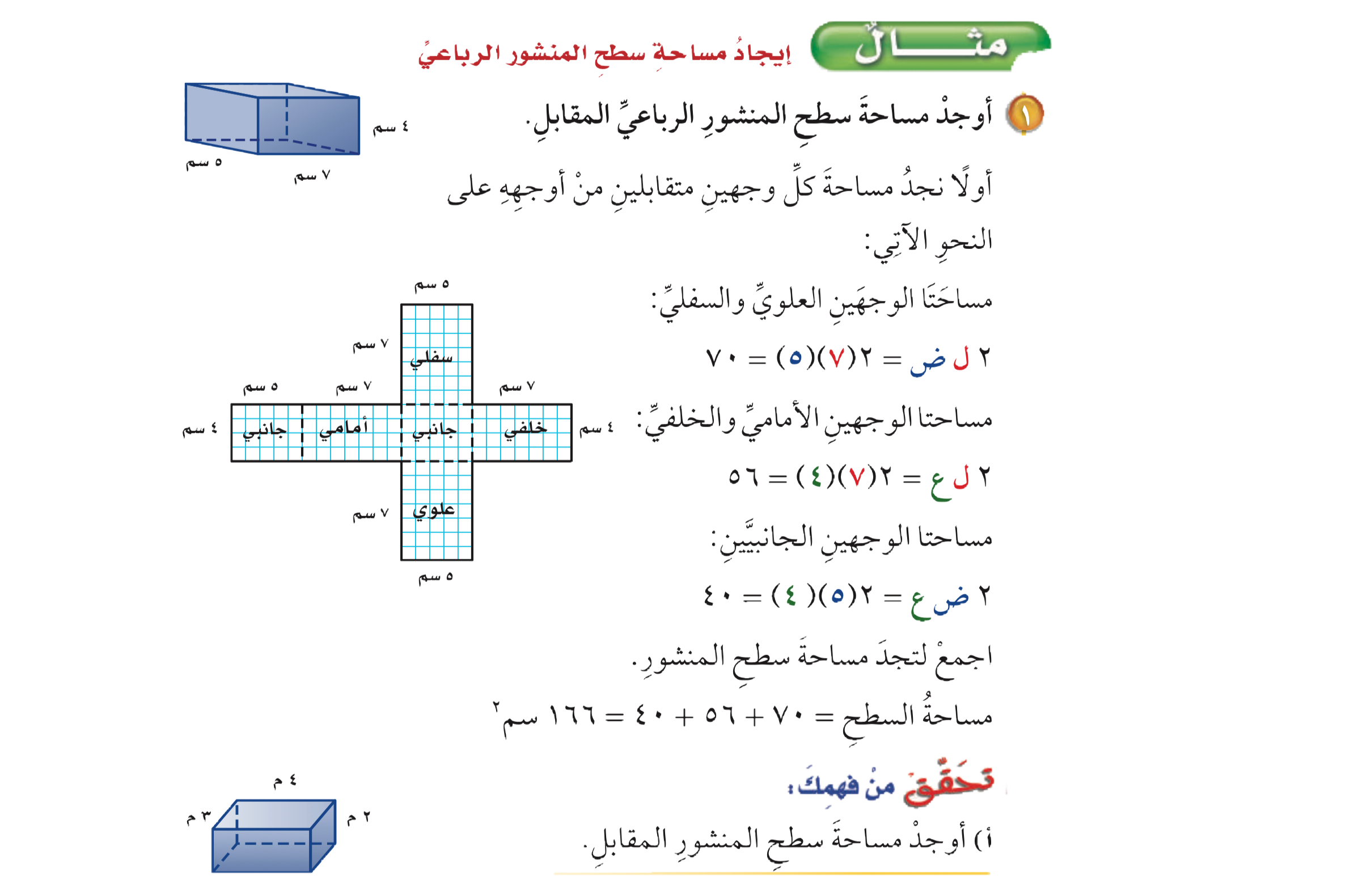 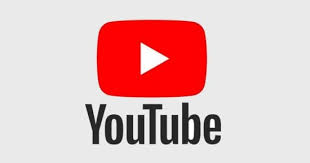 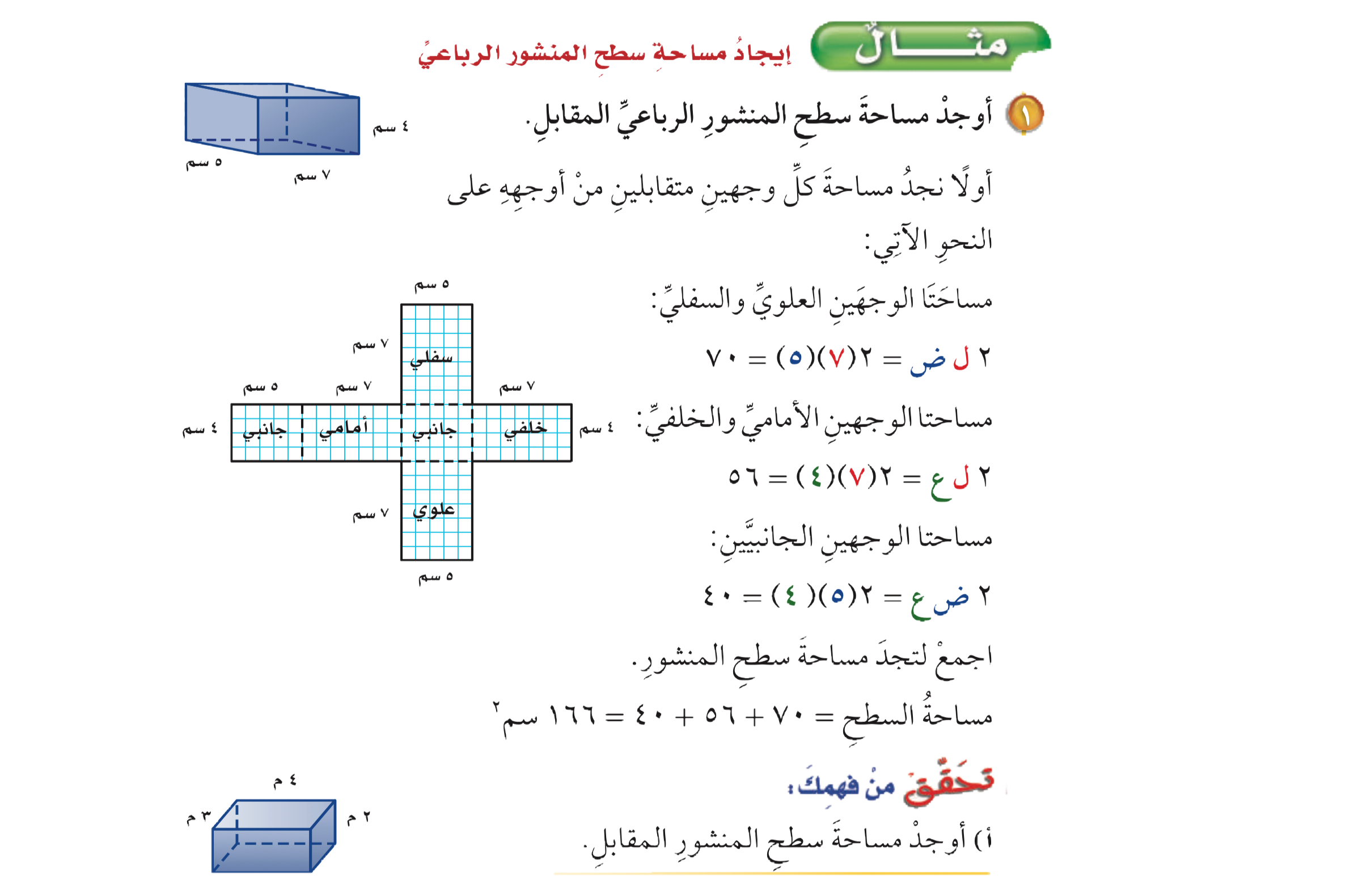 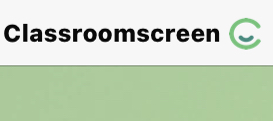 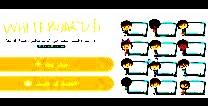 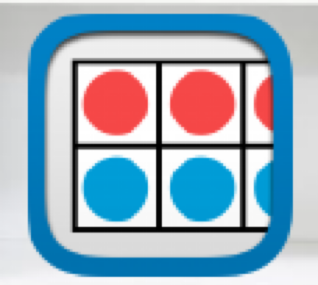 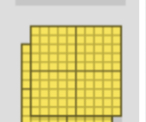 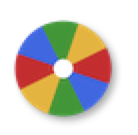 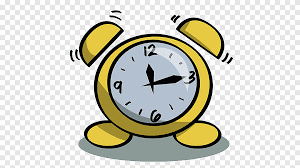 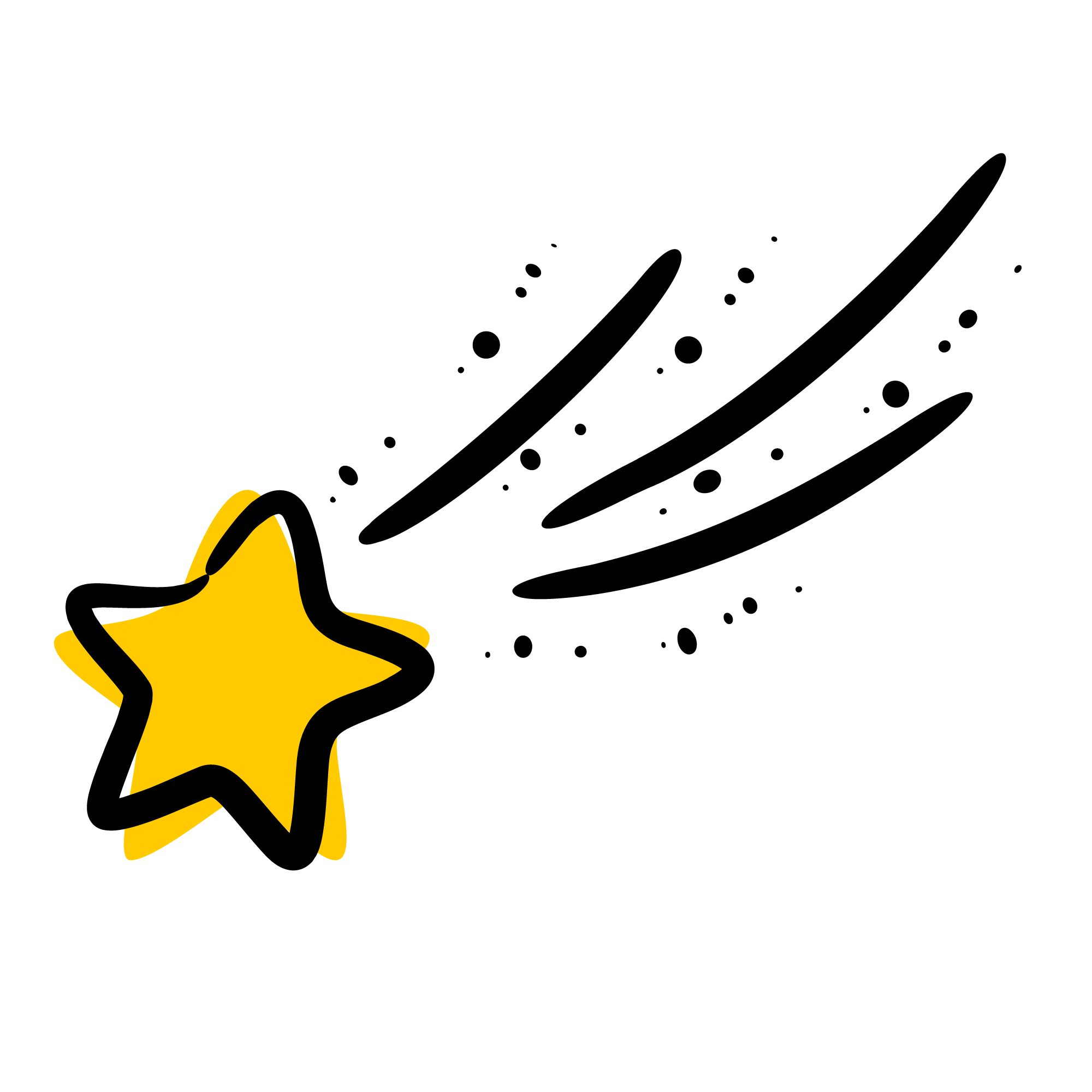 أدوات
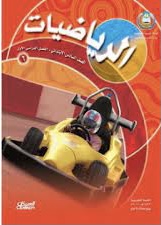 الحل
نشاط
تحقق من فهمك
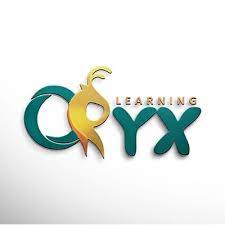 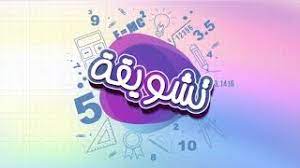 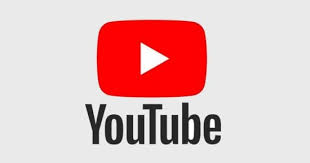 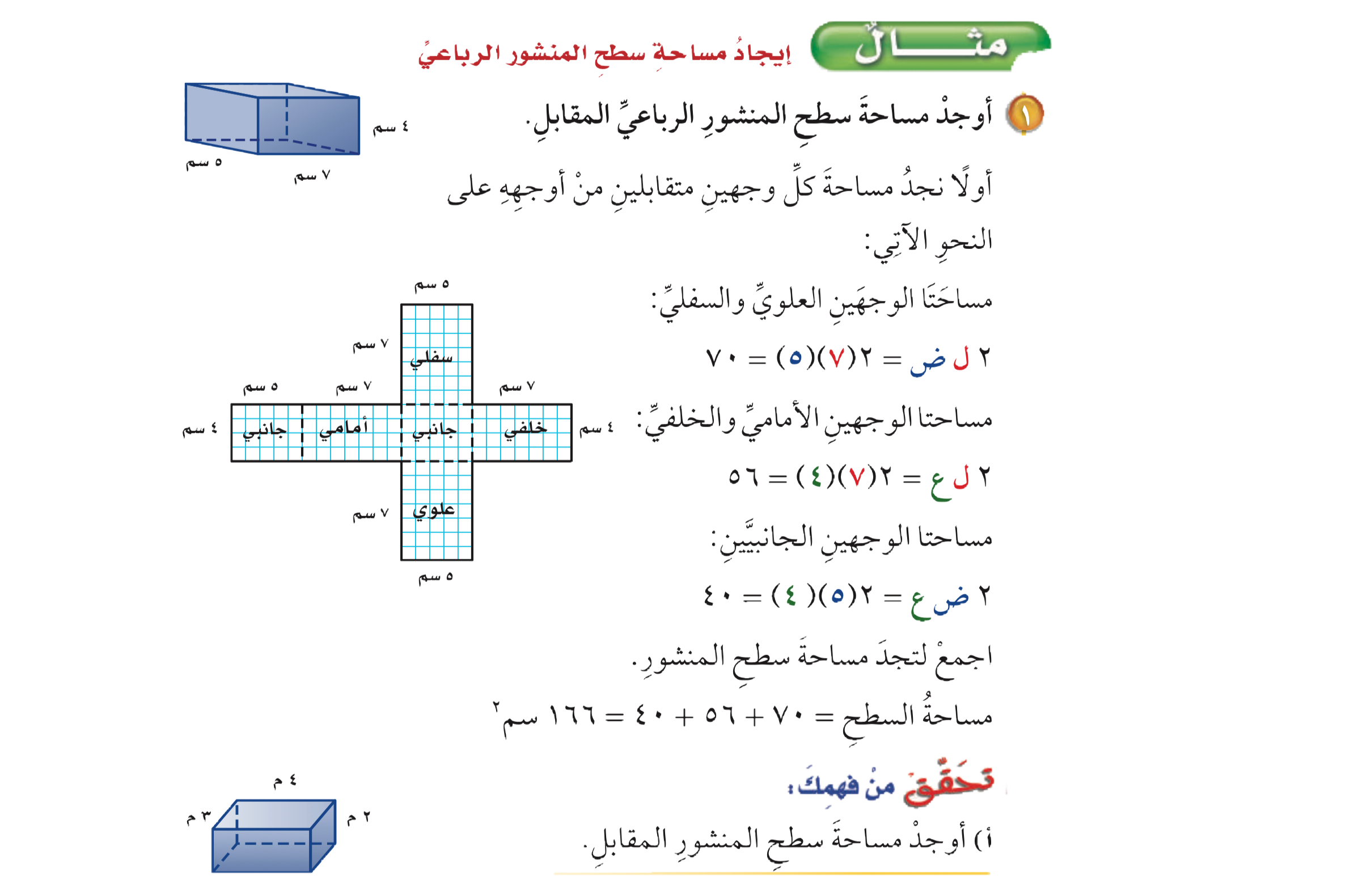 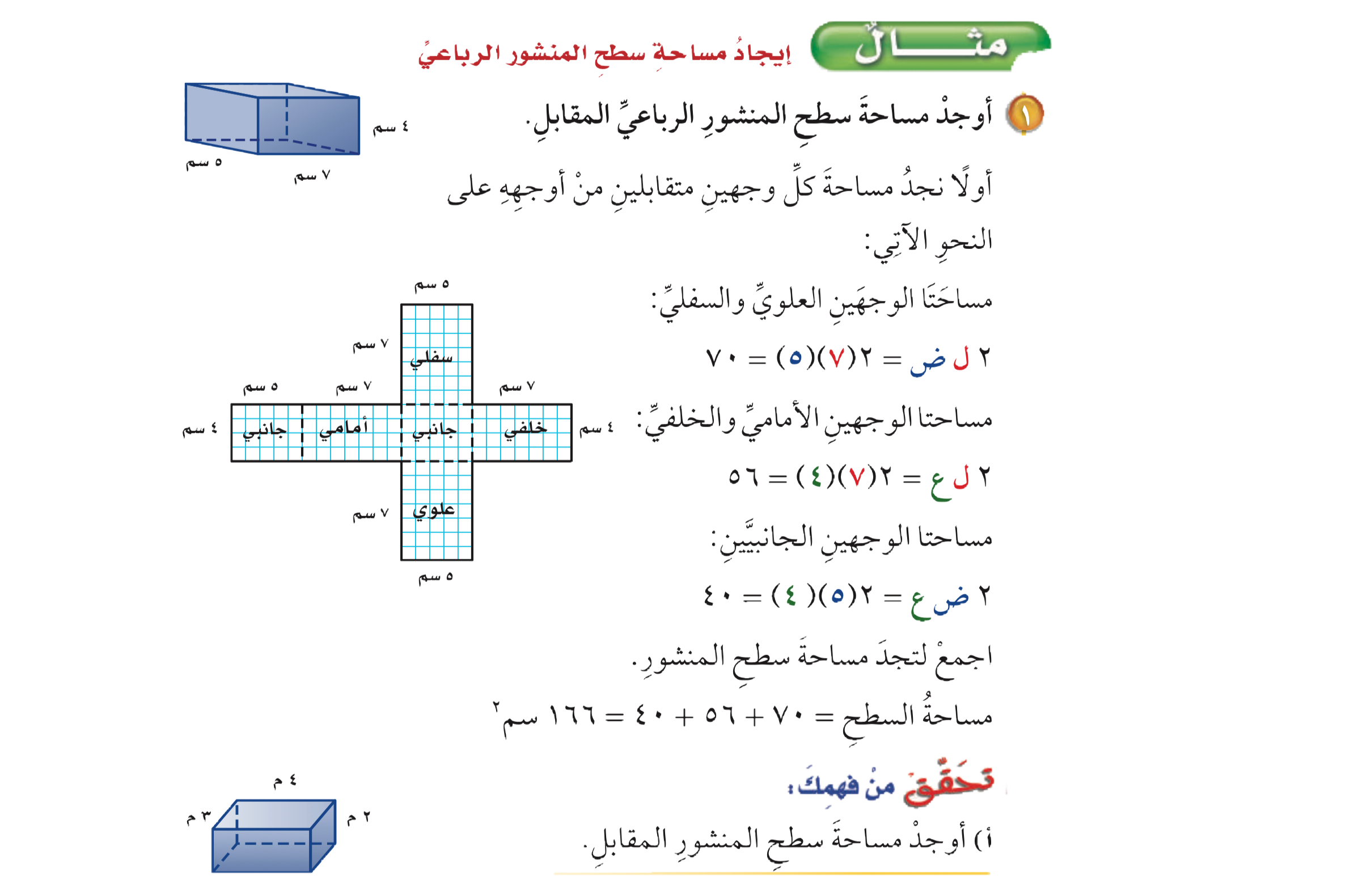 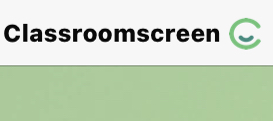 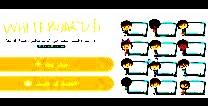 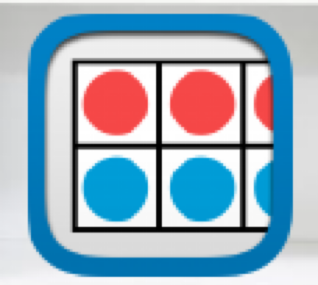 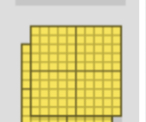 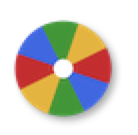 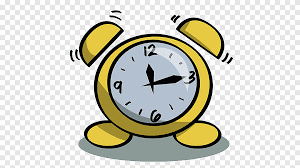 أدوات
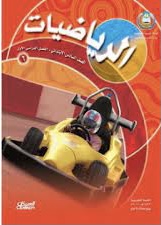 نشاط
تحقق من فهمك
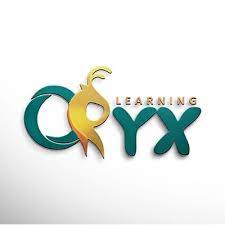 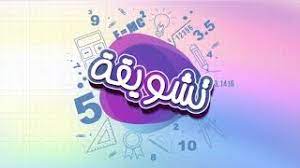 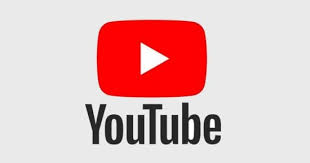 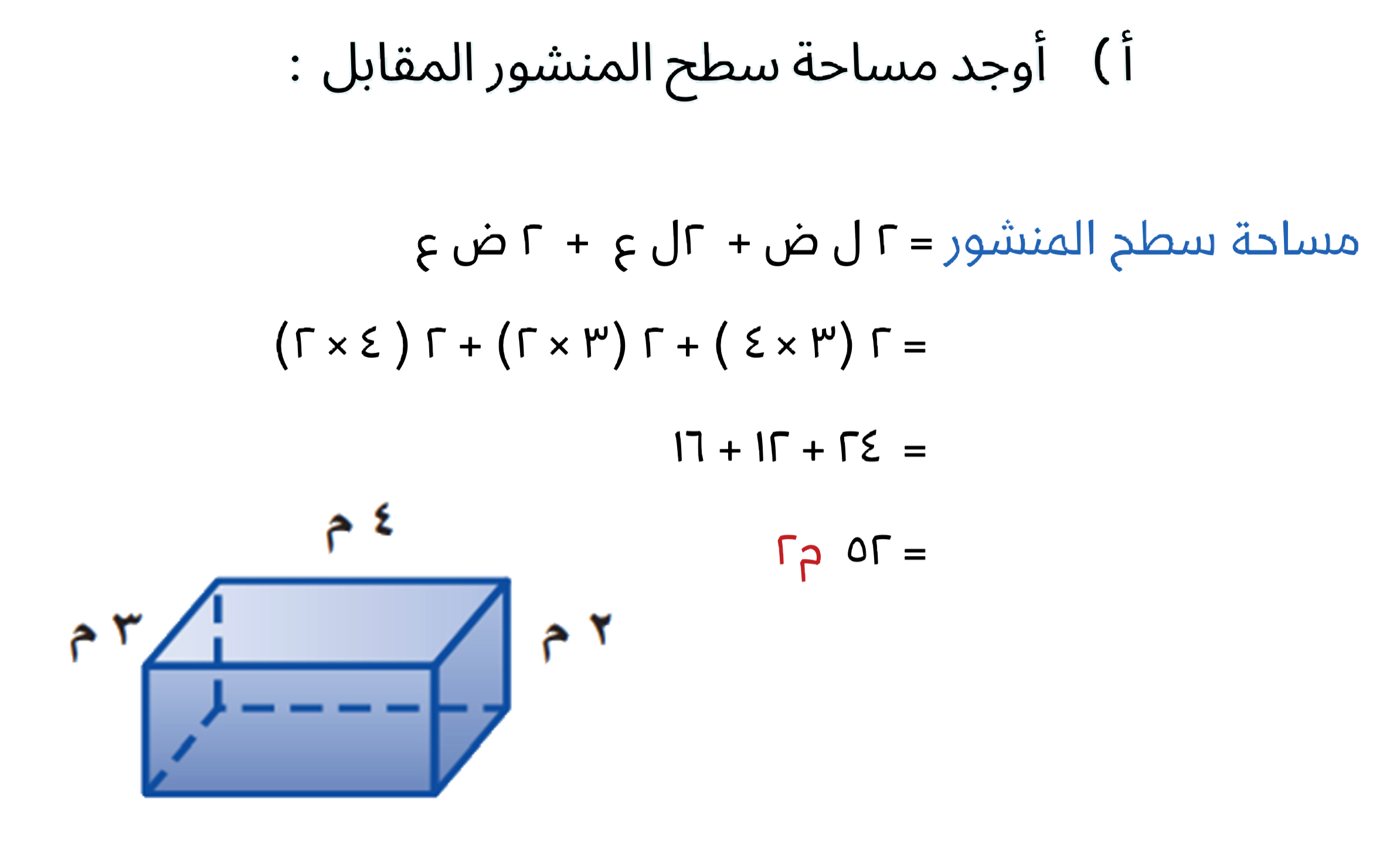 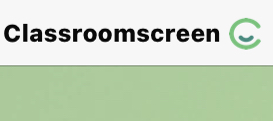 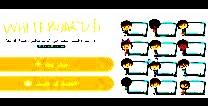 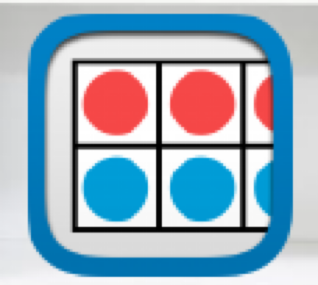 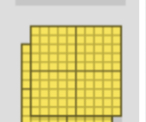 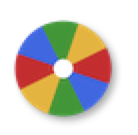 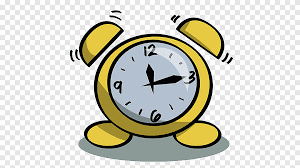 أدوات
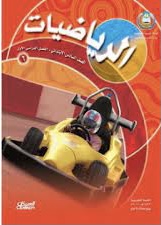 تحقق من فهمك
مثال من واقع الحياة
نشاط
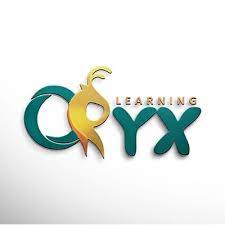 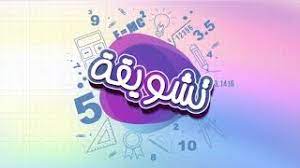 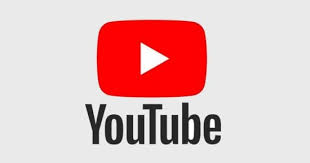 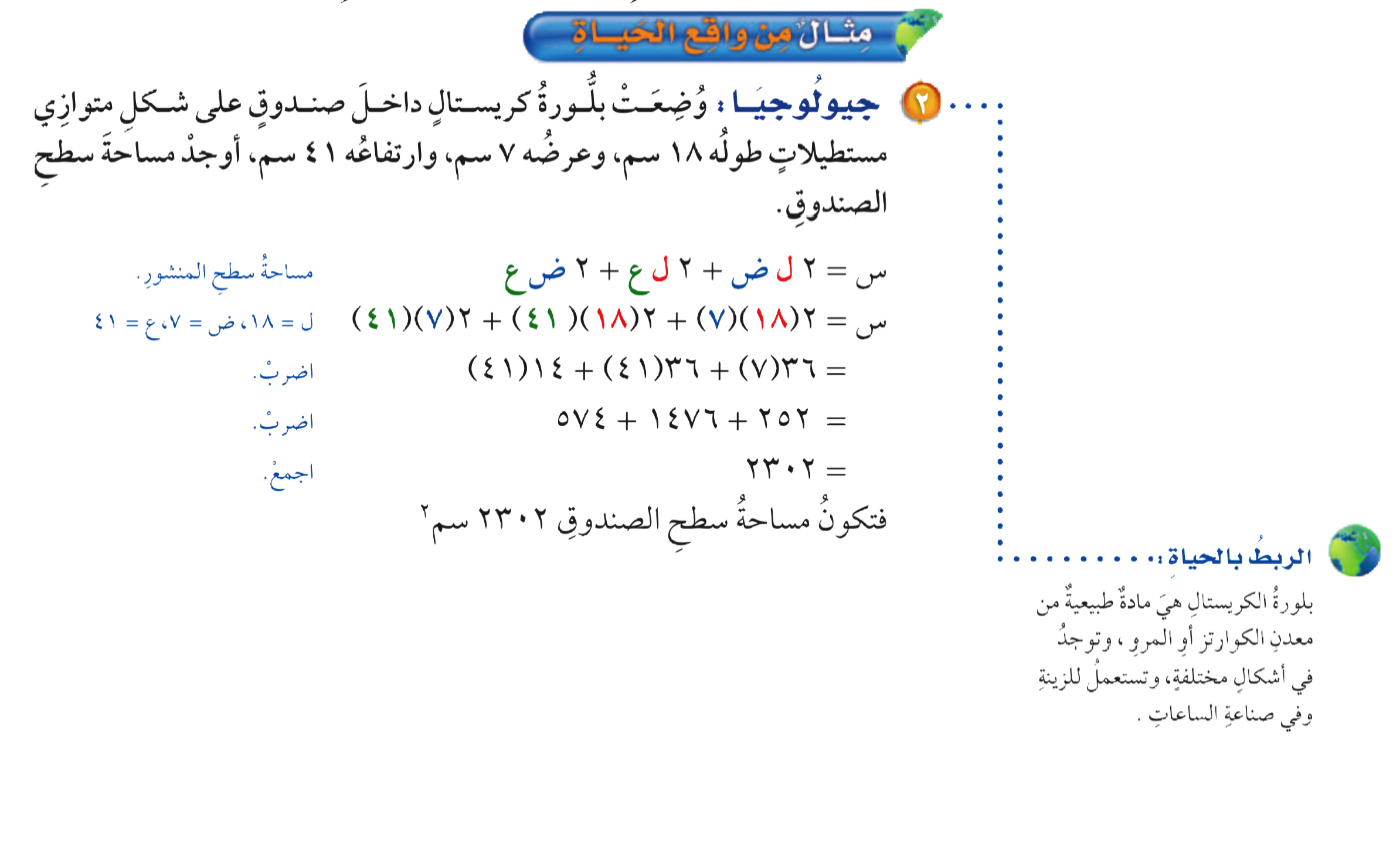 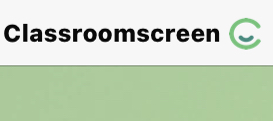 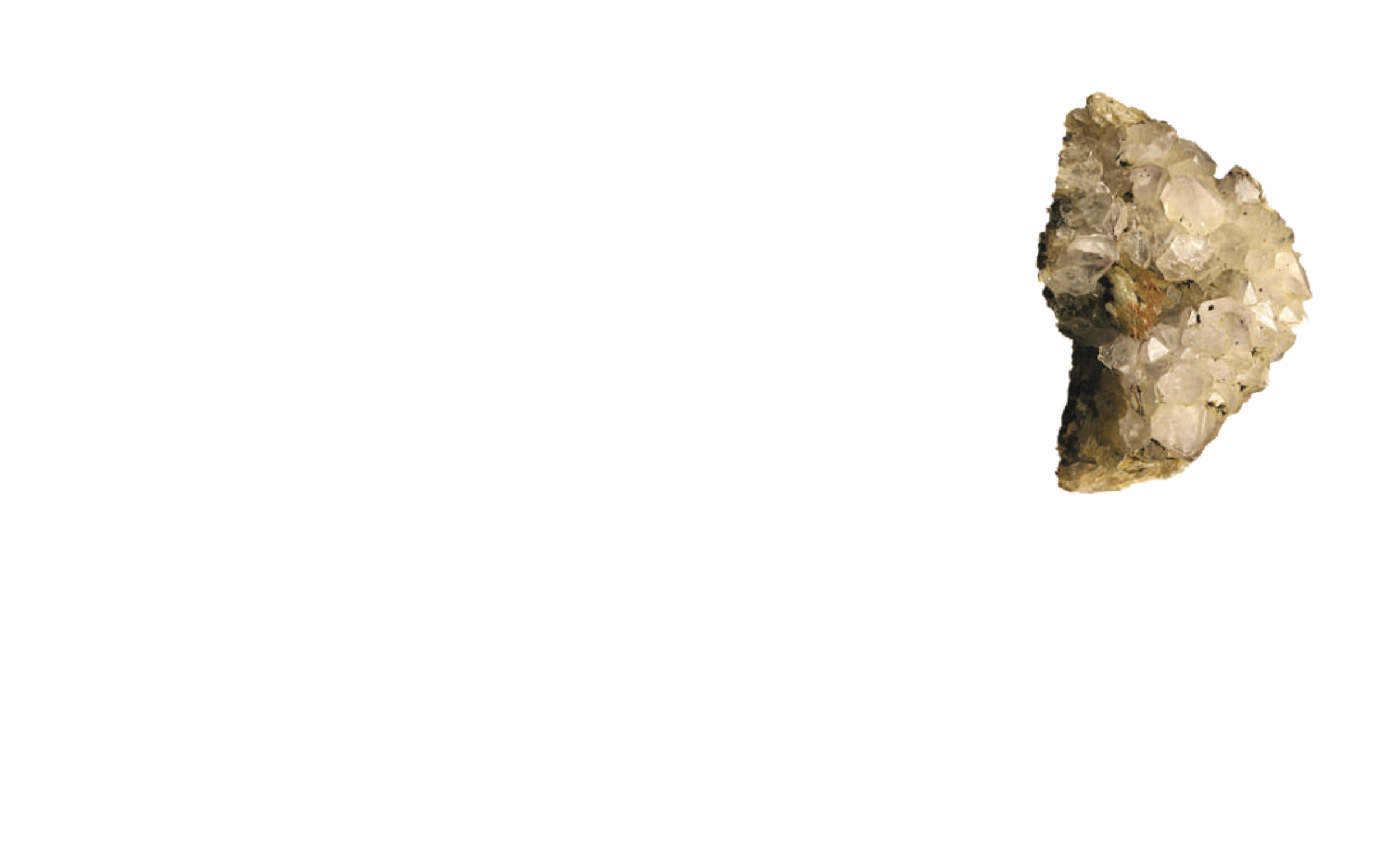 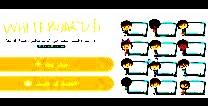 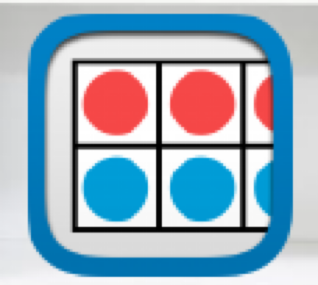 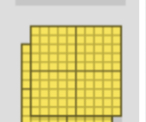 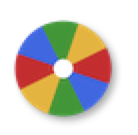 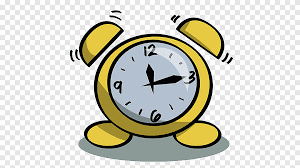 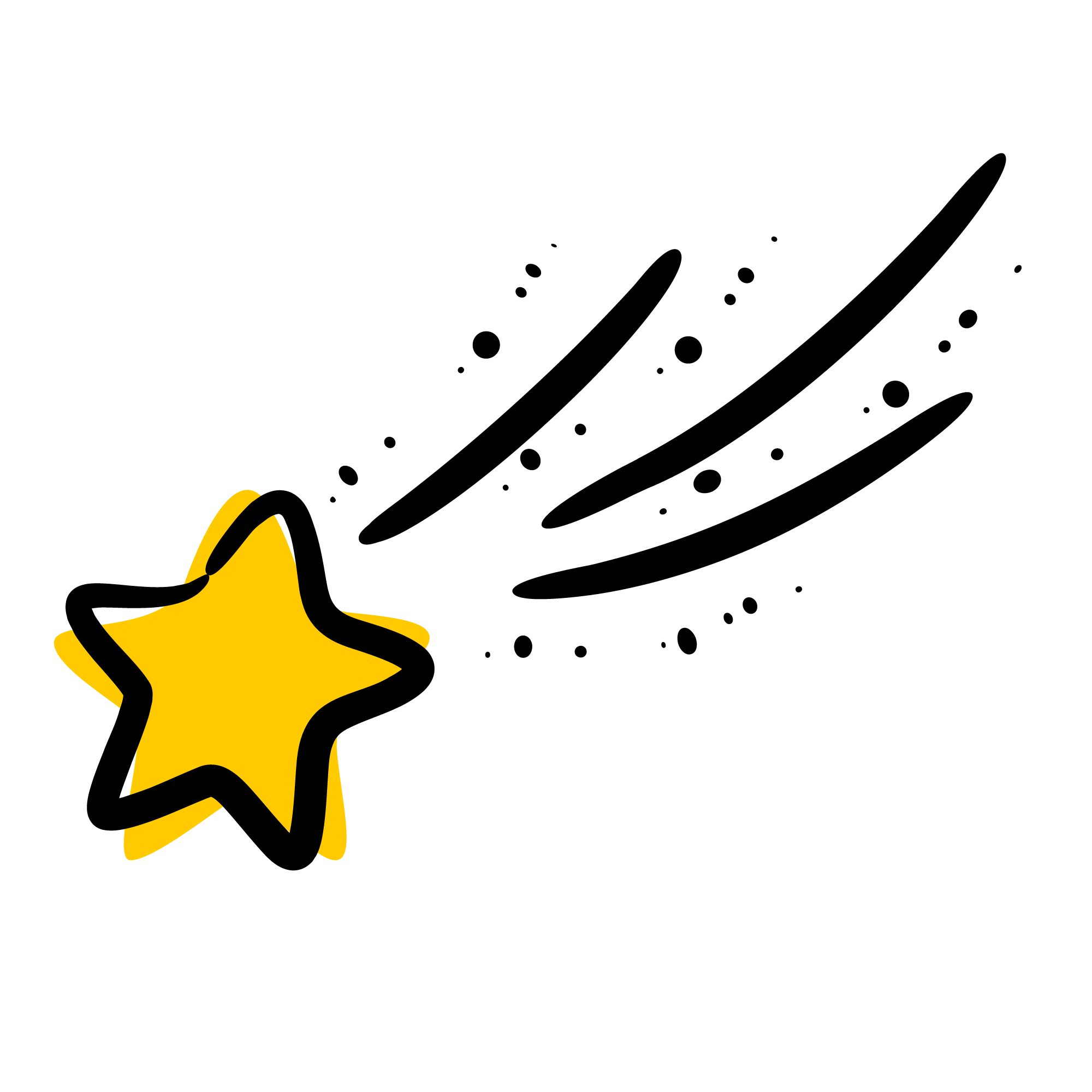 أدوات
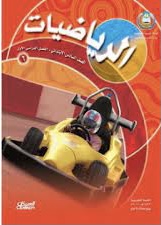 الحل
نشاط
تحقق من فهمك
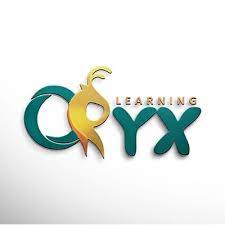 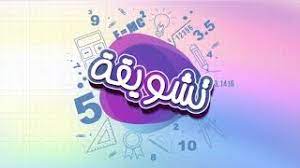 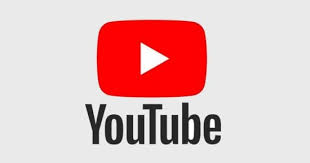 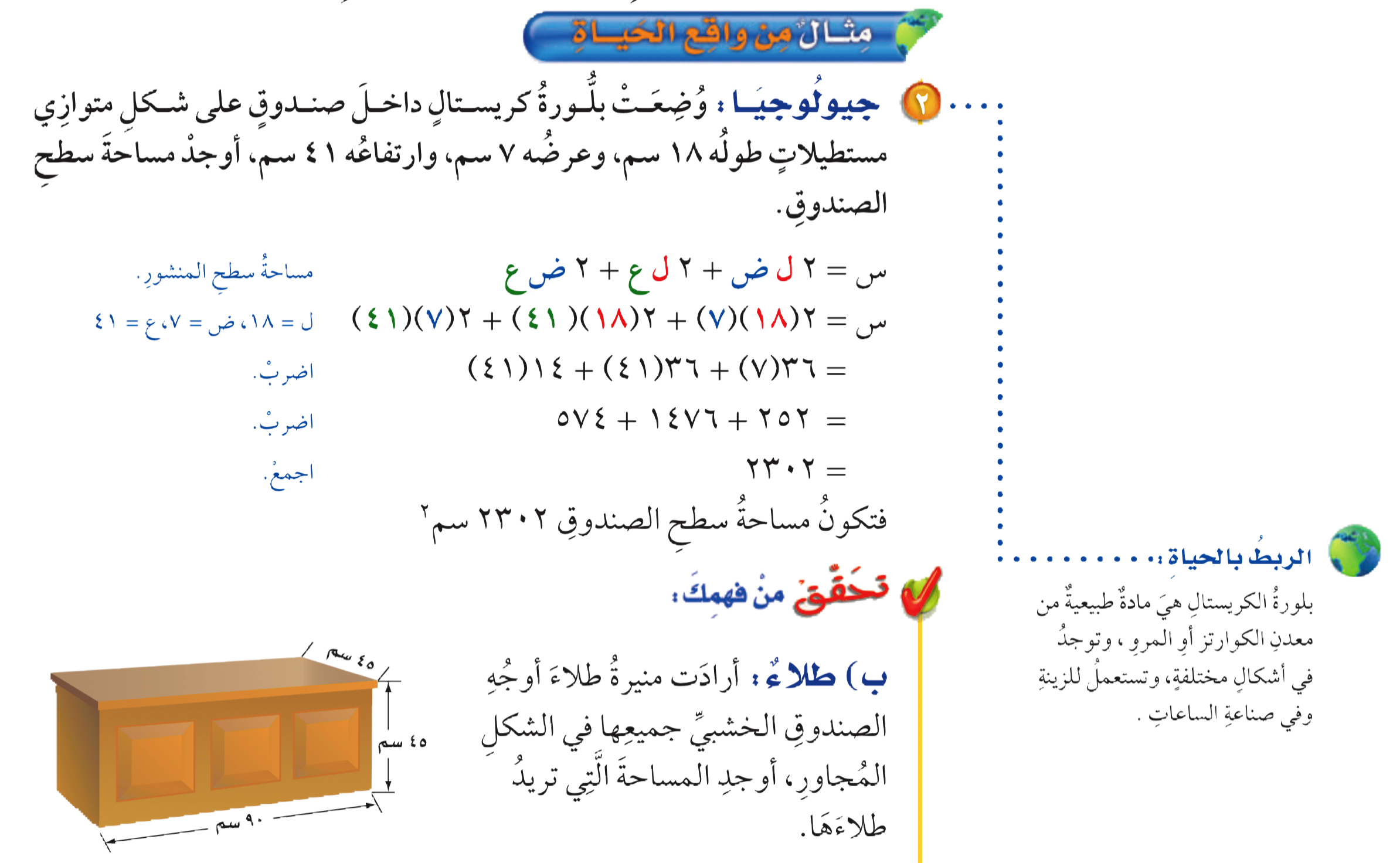 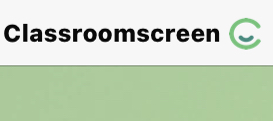 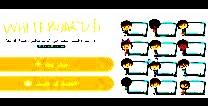 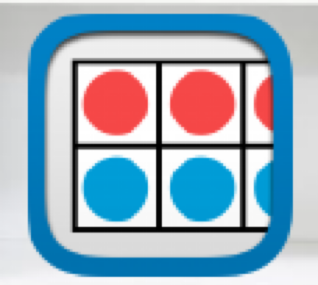 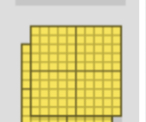 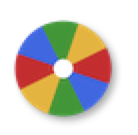 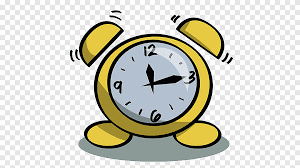 أدوات
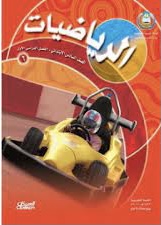 نشاط
تحقق من فهمك
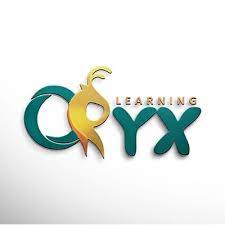 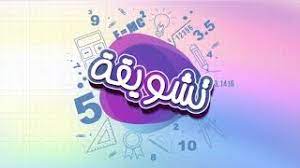 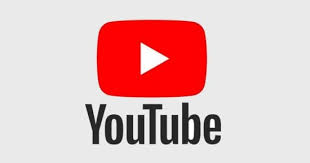 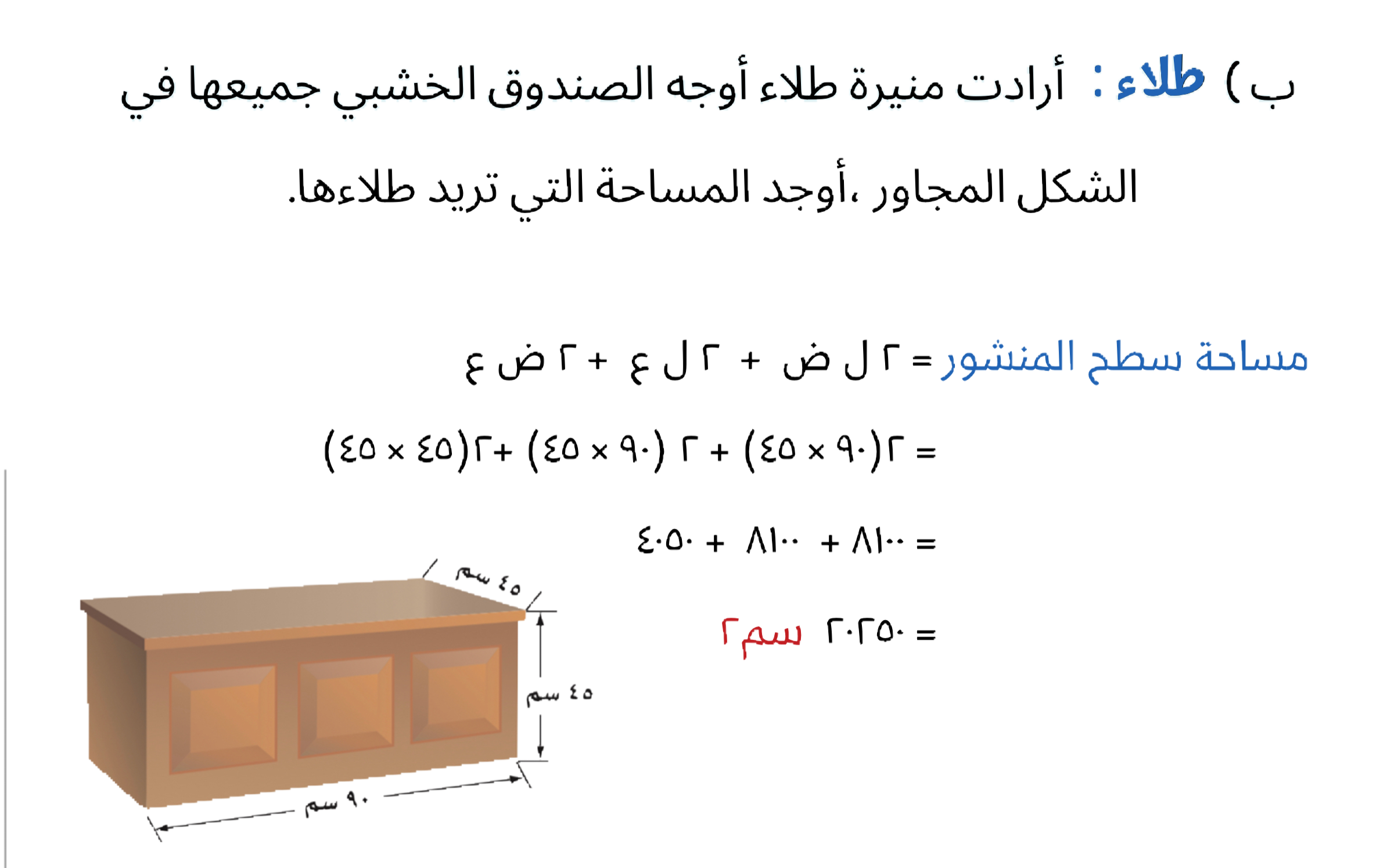 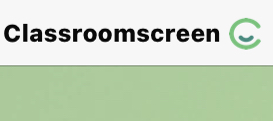 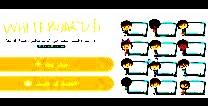 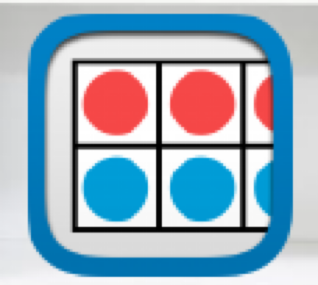 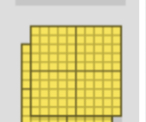 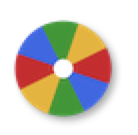 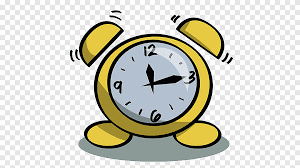 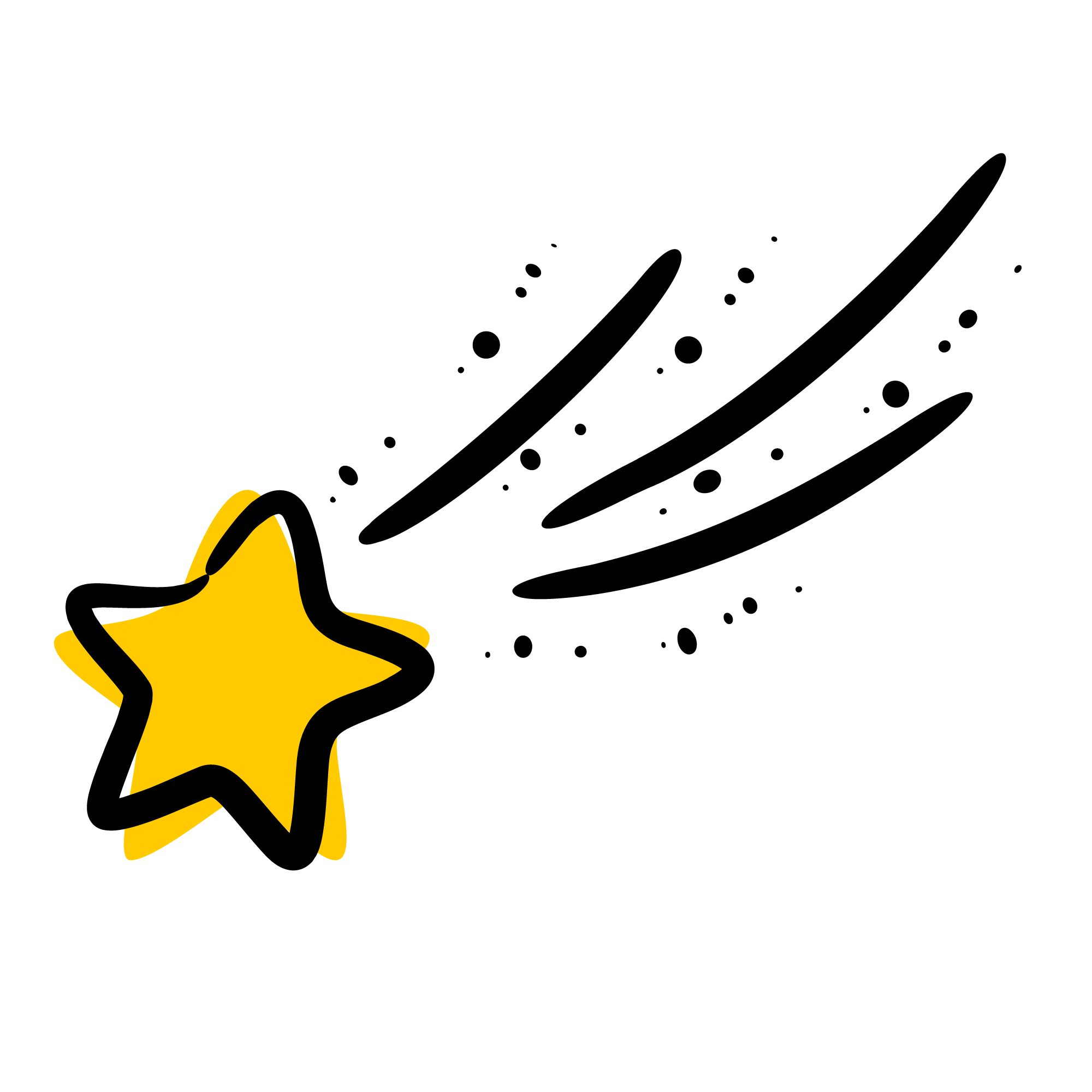 أدوات
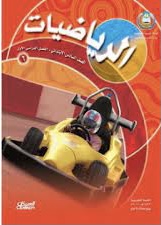 الحل
نشاط
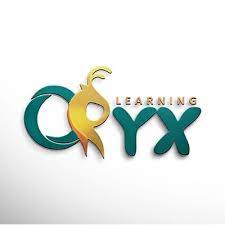 تـــــأكد
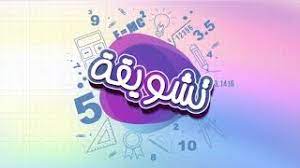 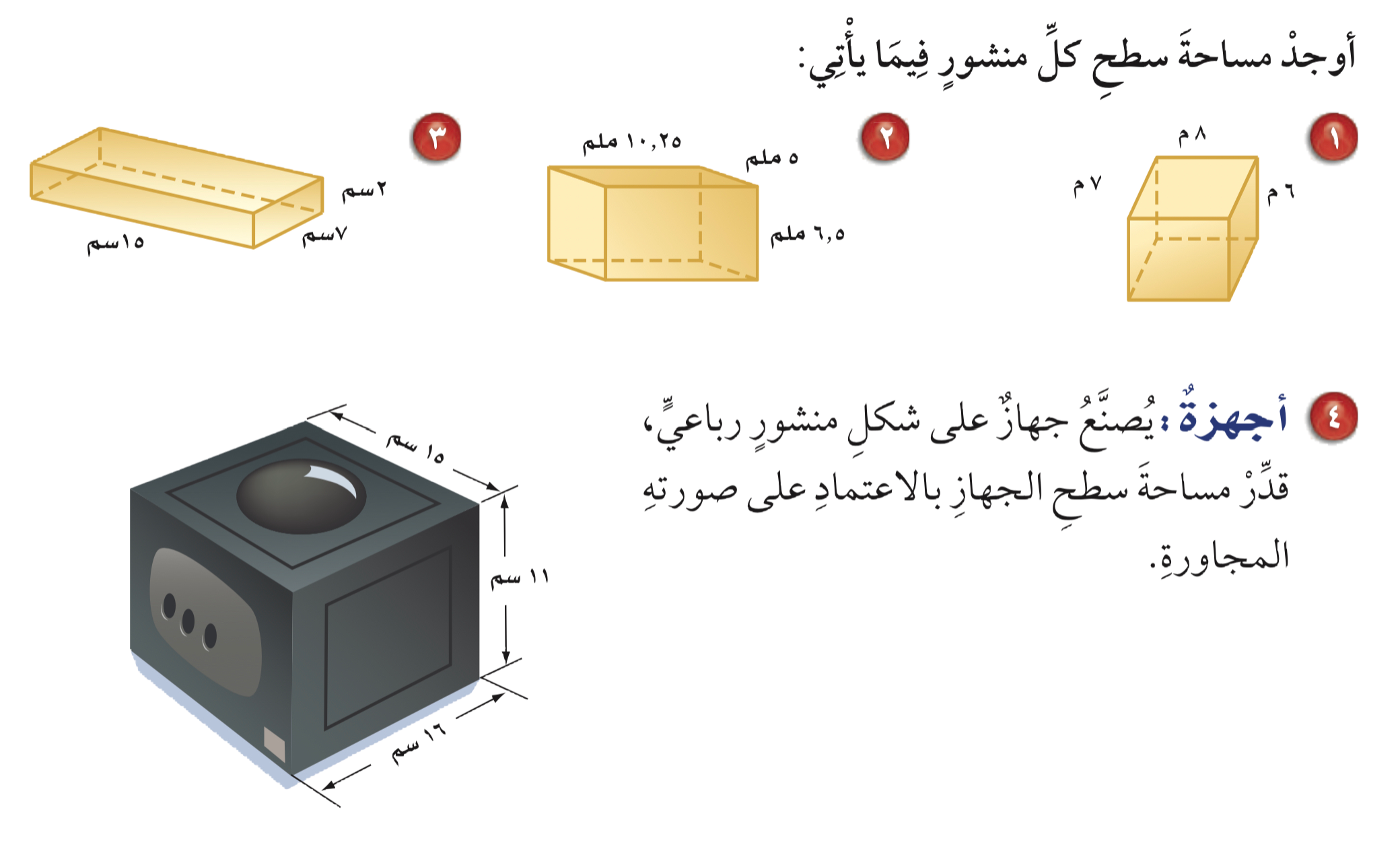 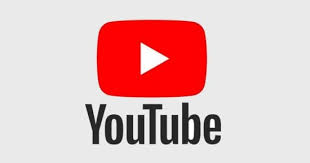 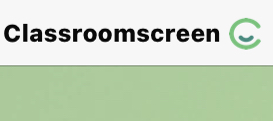 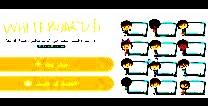 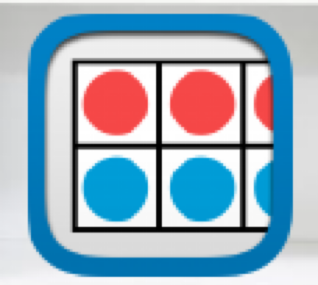 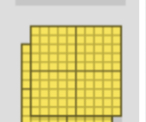 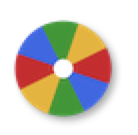 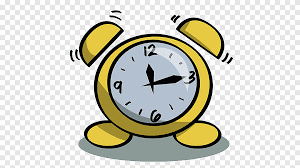 أدوات
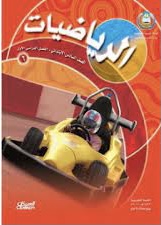 نشاط
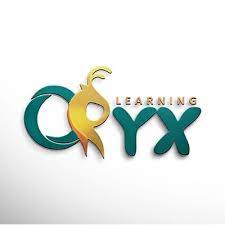 تـــــأكد
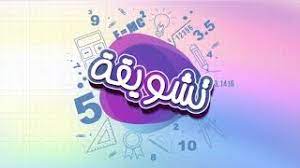 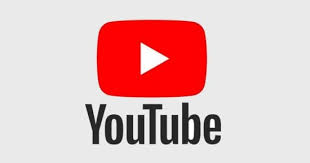 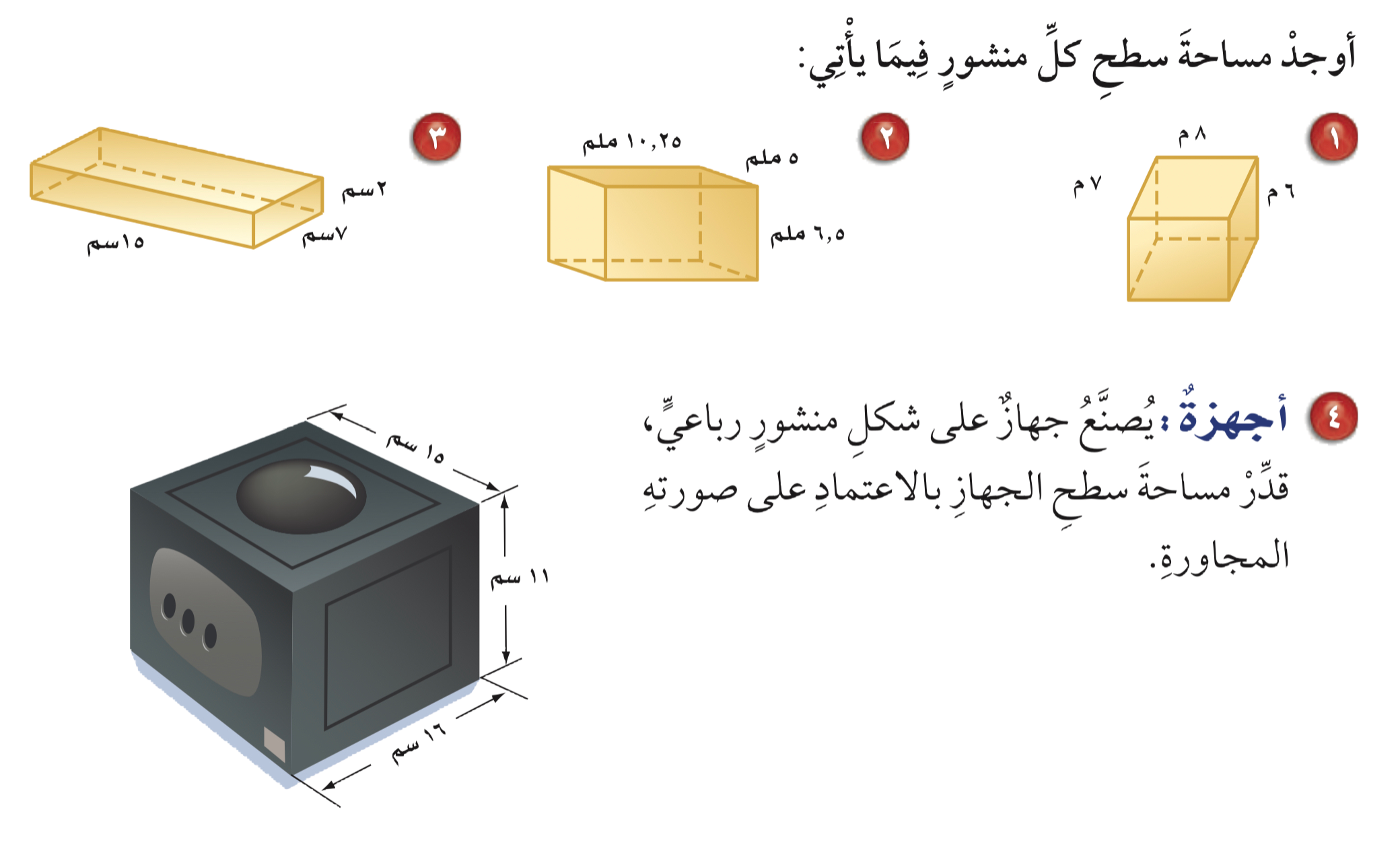 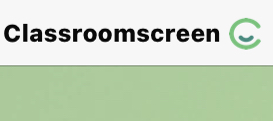 م =  ٢ ل ض + ٢ ل ع + ٢ ض ع
= ٢ (٨)(٧) + ٢ (٨)(٦) + ٢ (٧)(٦) = ٢٩٢م٢
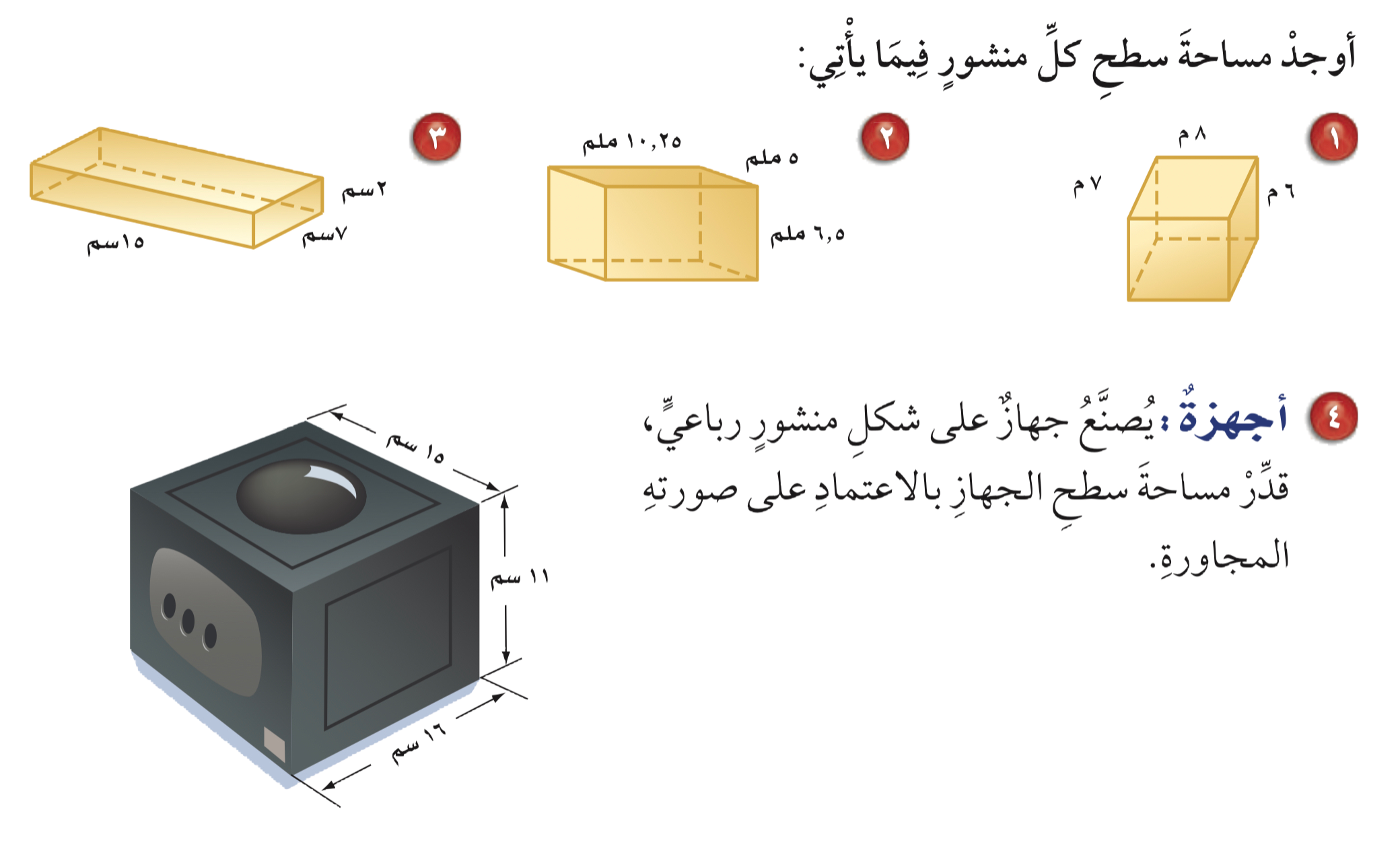 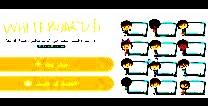 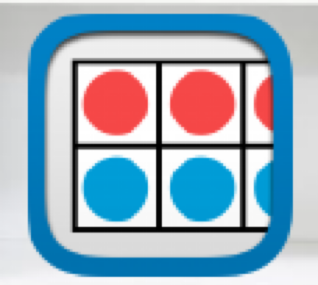 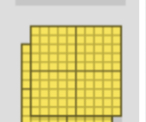 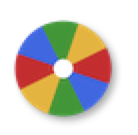 م =  ٢ ل ض + ٢ ل ع + ٢ ض ع
= ٣٠٠٫٧٥٠ ملم٢
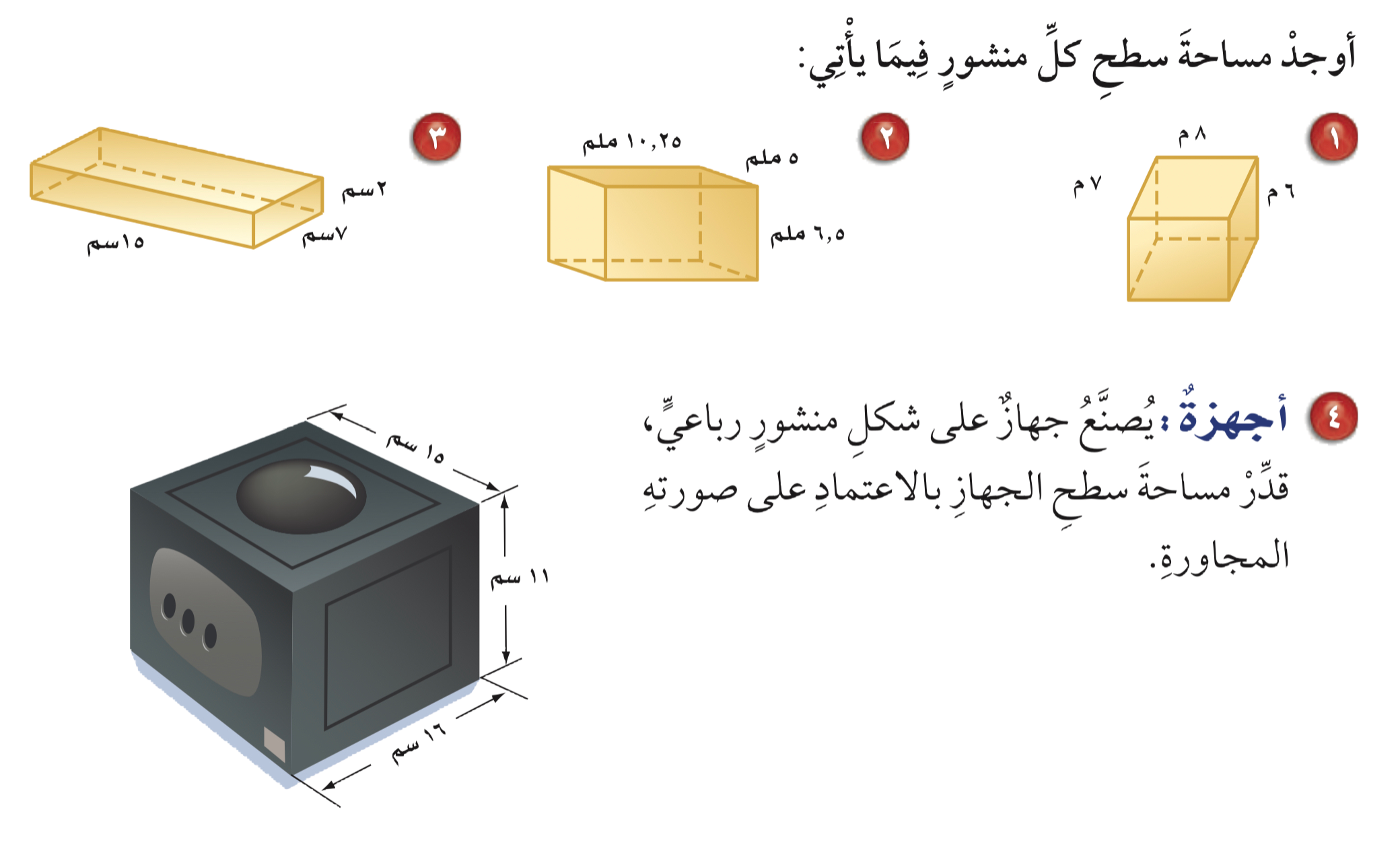 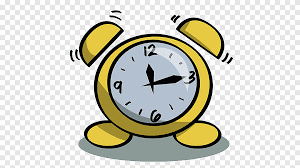 م =  ٢ ل ض + ٢ ل ع + ٢ ض ع
= ٢٩٨ سم٢
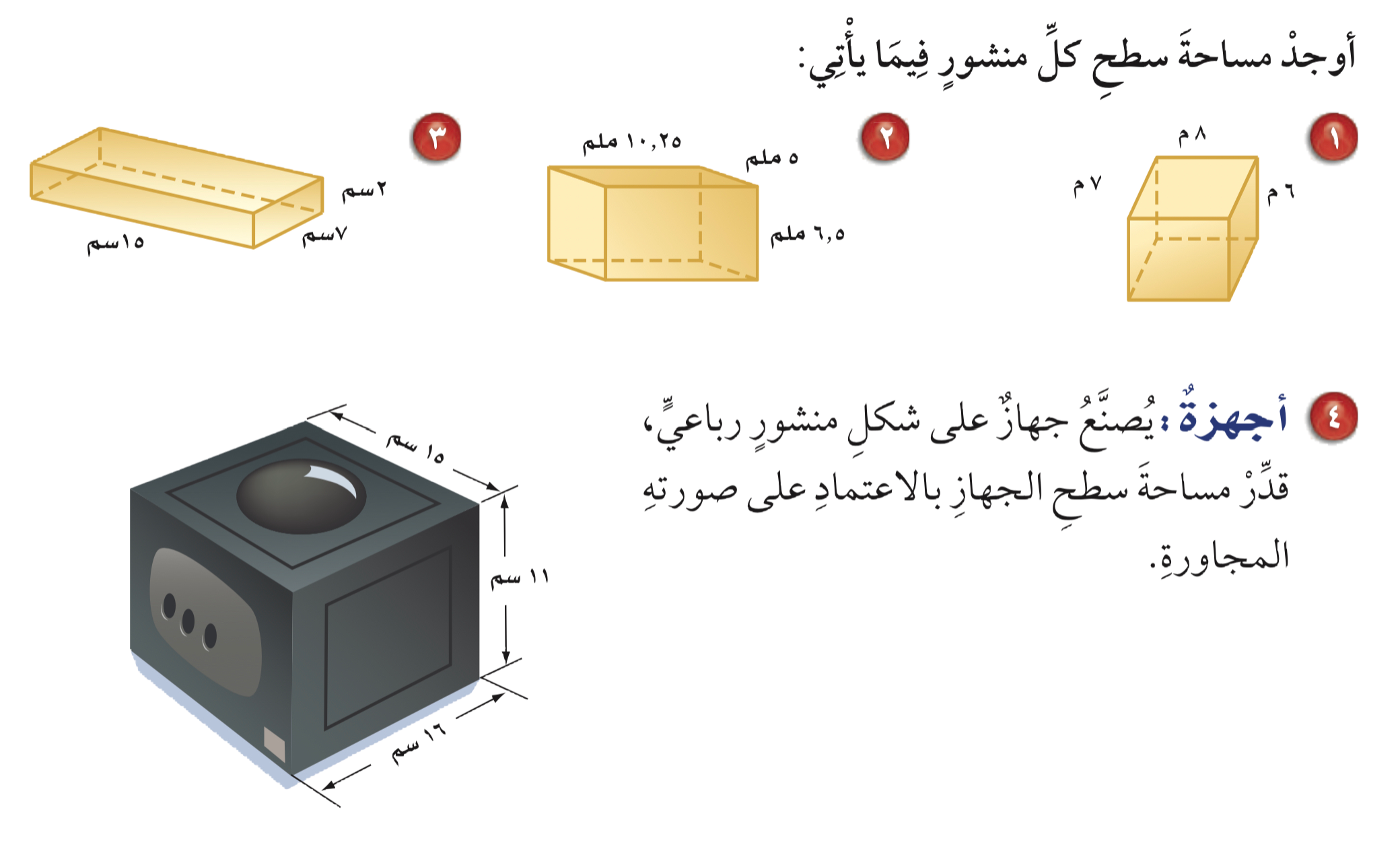 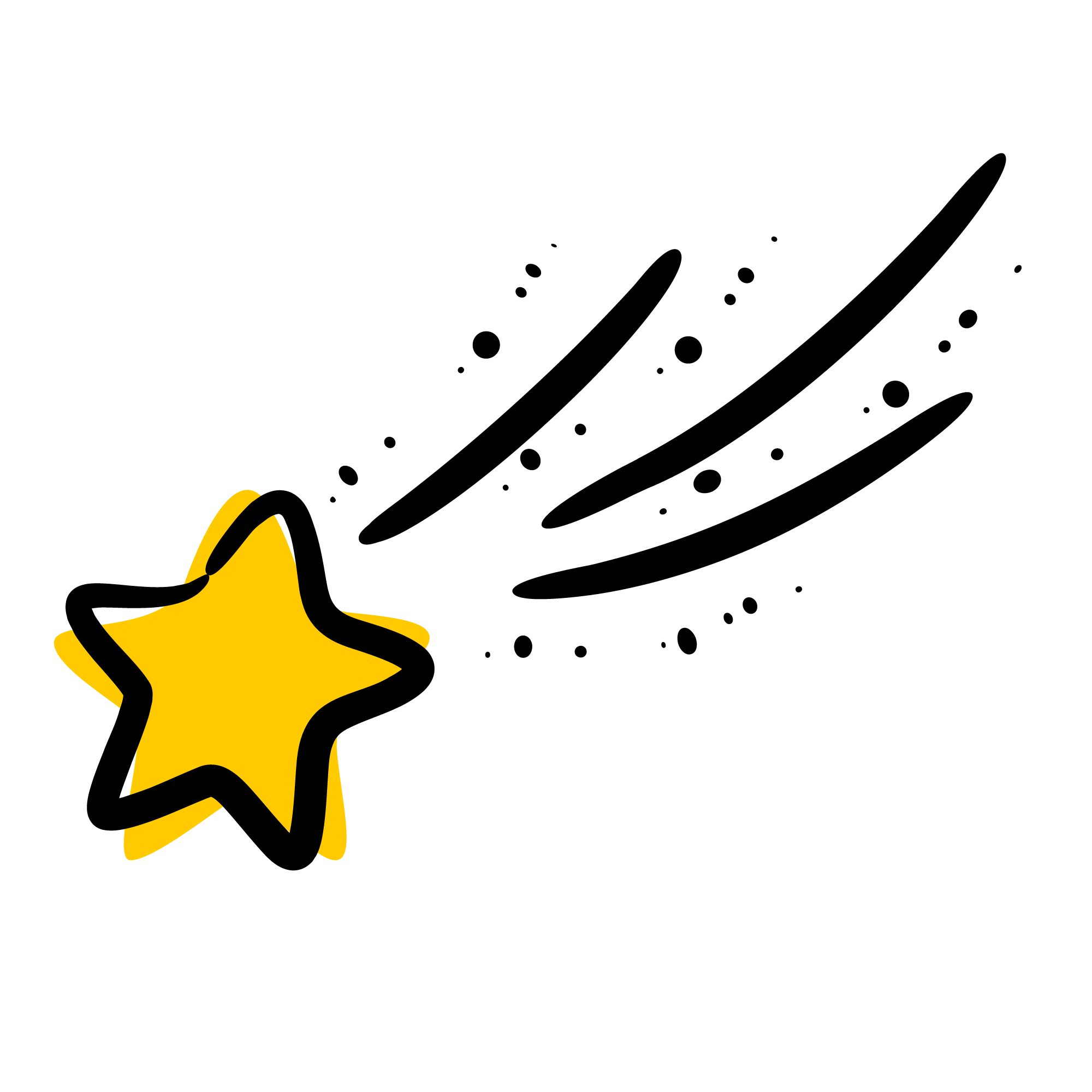 أدوات
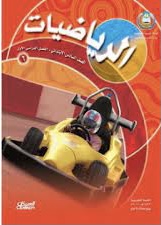 الحل
نشاط
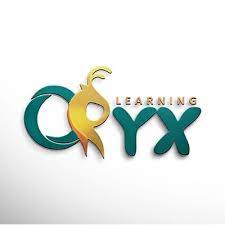 تـــــأكد
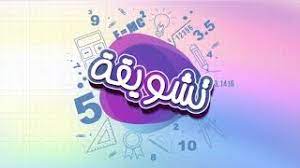 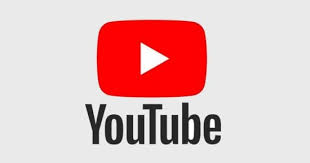 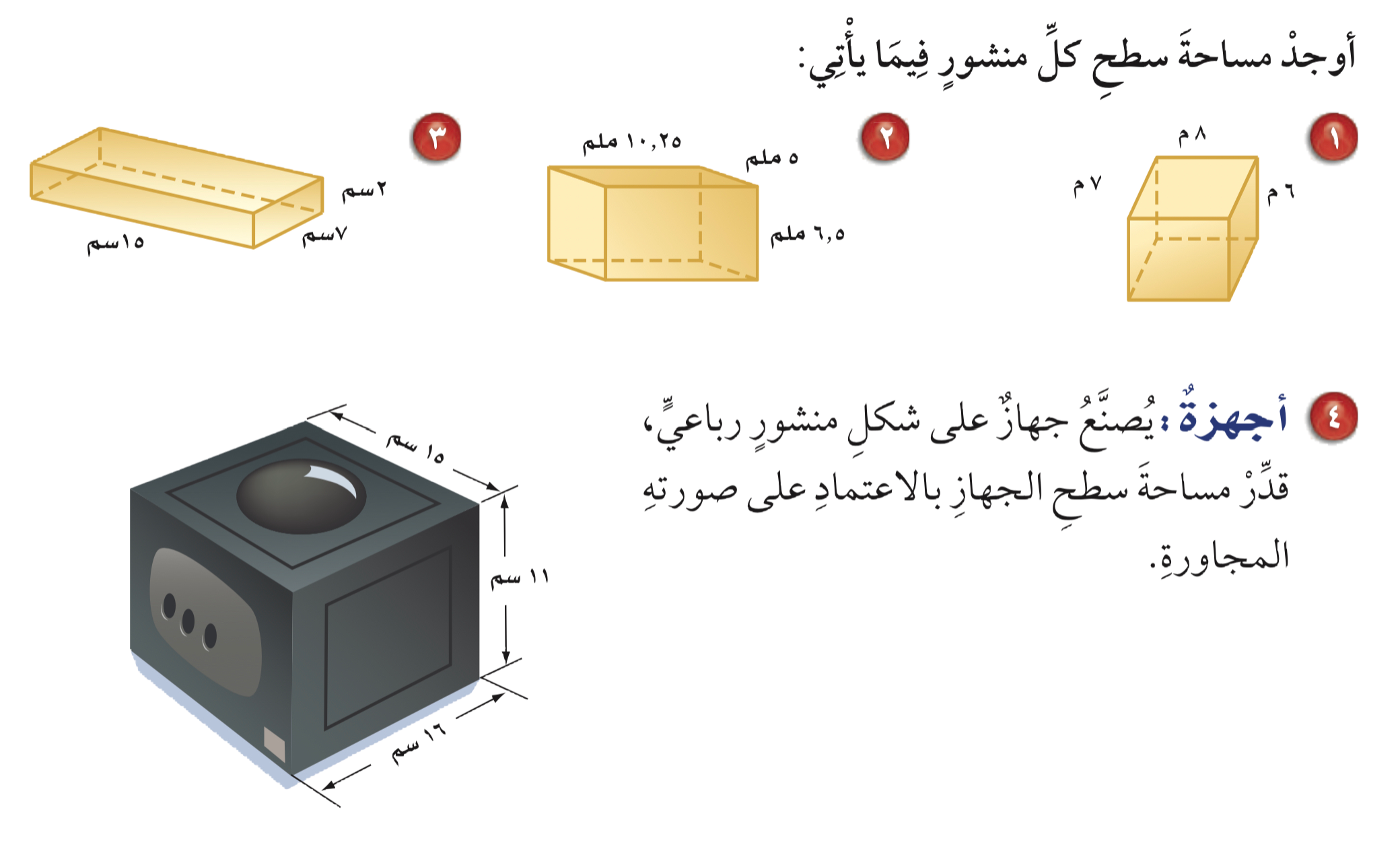 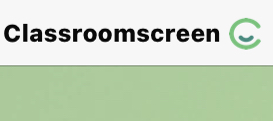 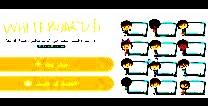 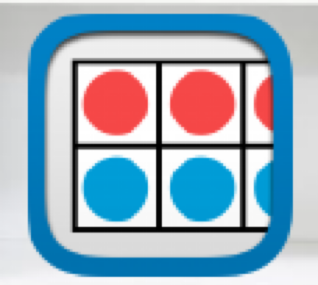 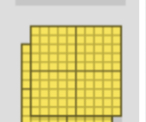 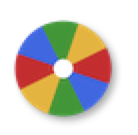 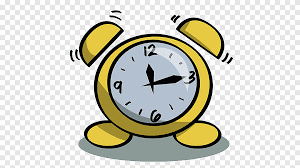 أدوات
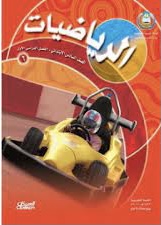 نشاط
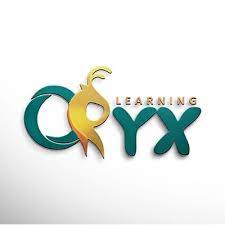 تـــــأكد
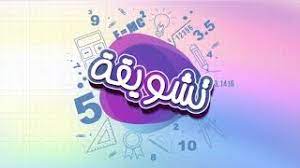 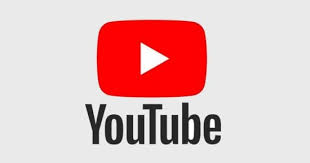 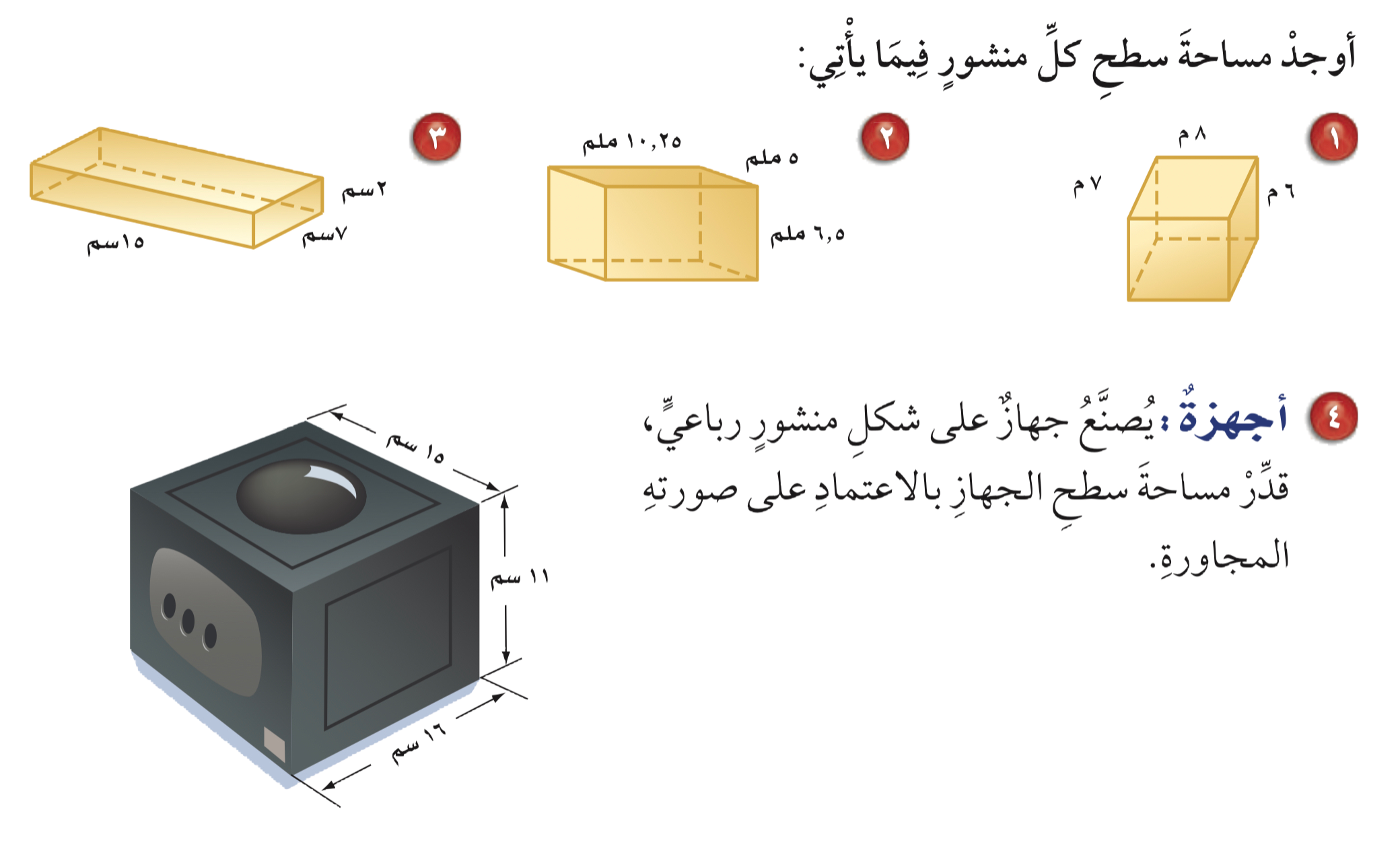 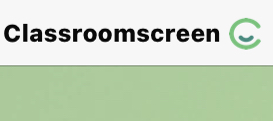 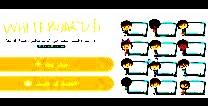 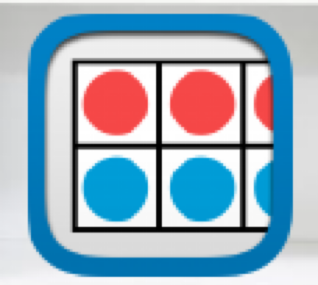 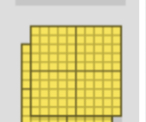 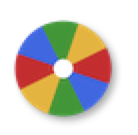 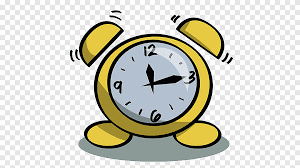 مساحة سطح الجهاز  =  ٢ ل ض + ٢ ل ع + ٢ ض ع
= ١١٦٢ سم٢
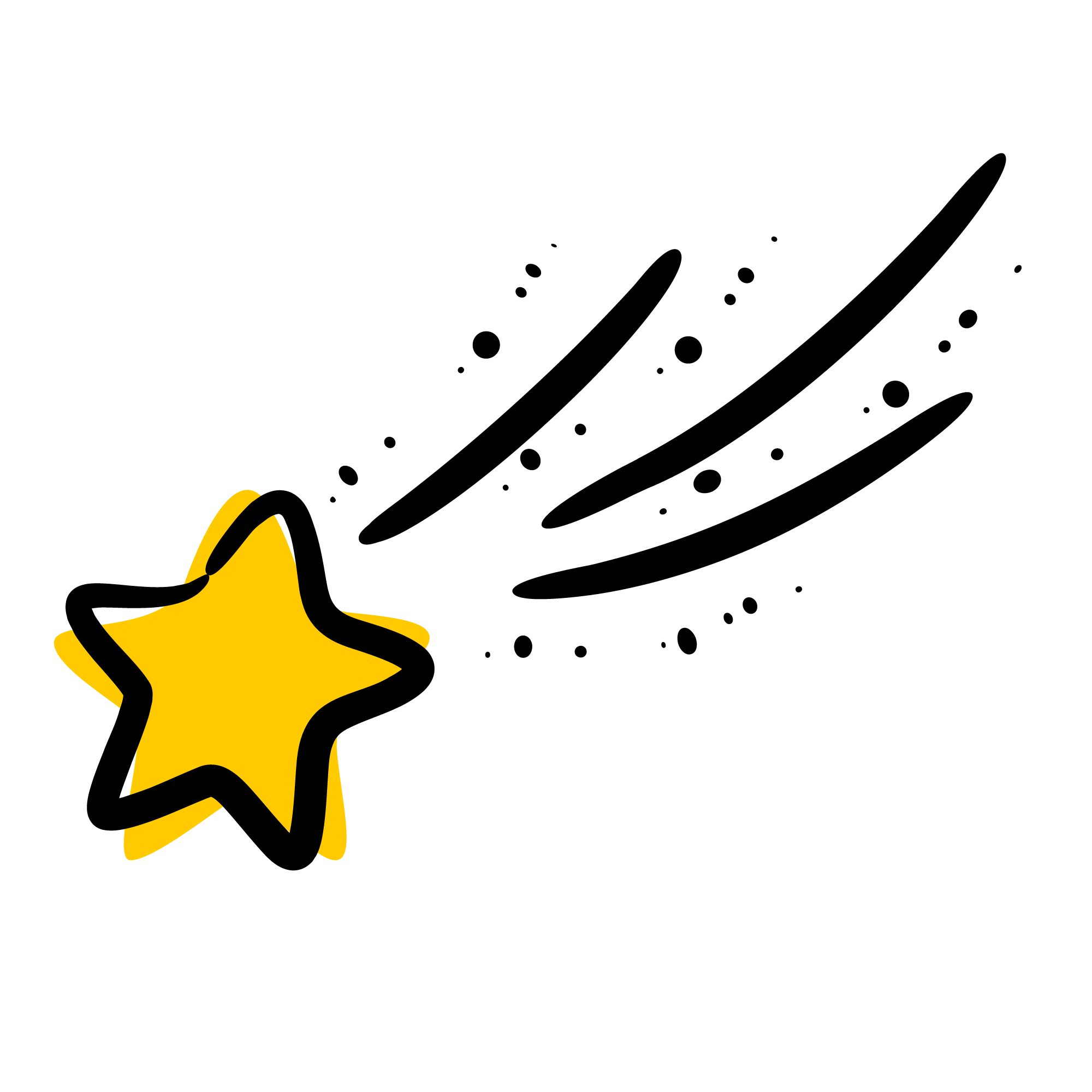 أدوات
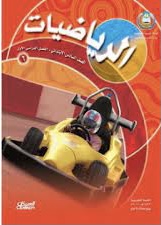 مسائل مهارات عليا
الحل
نشاط
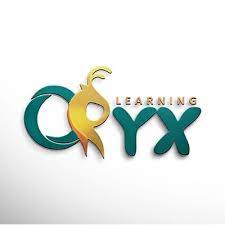 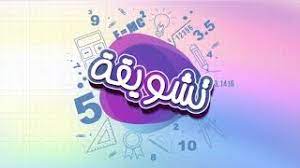 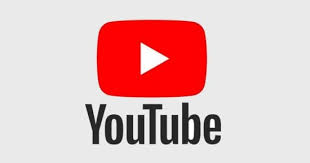 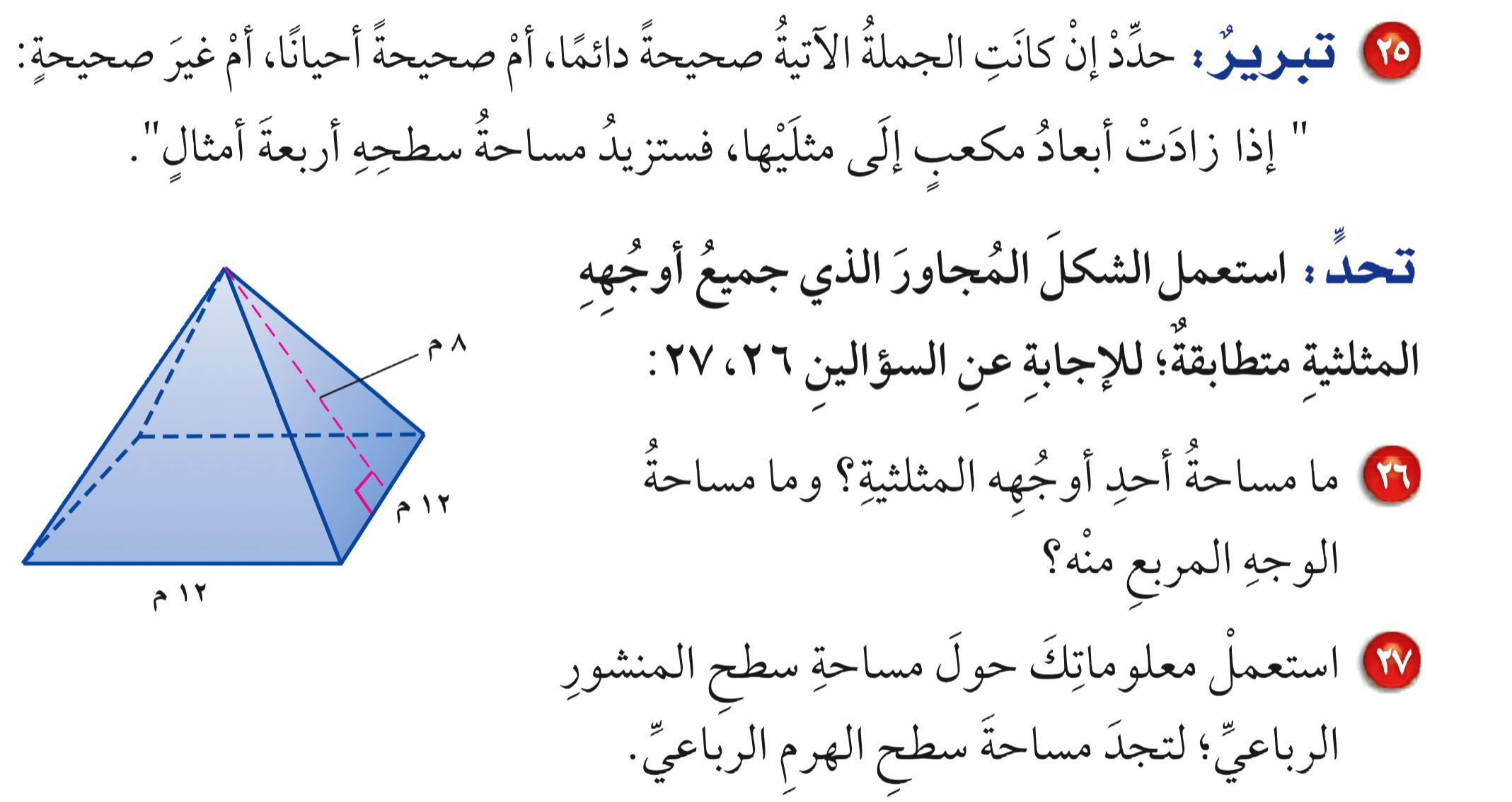 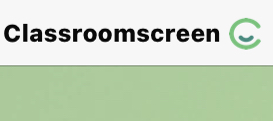 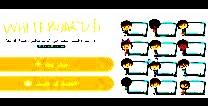 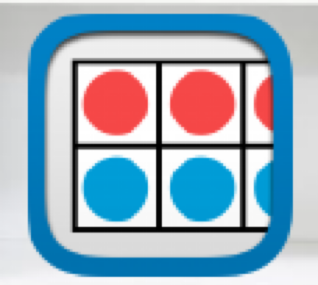 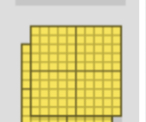 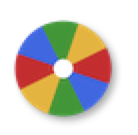 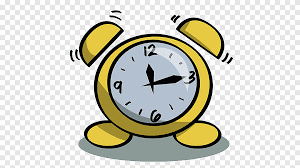 أدوات
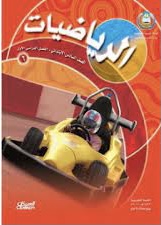 مسائل مهارات عليا
نشاط
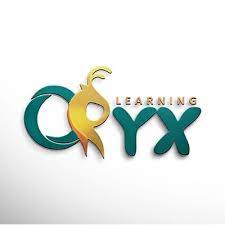 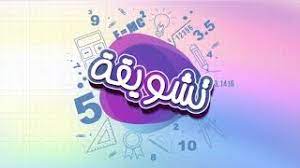 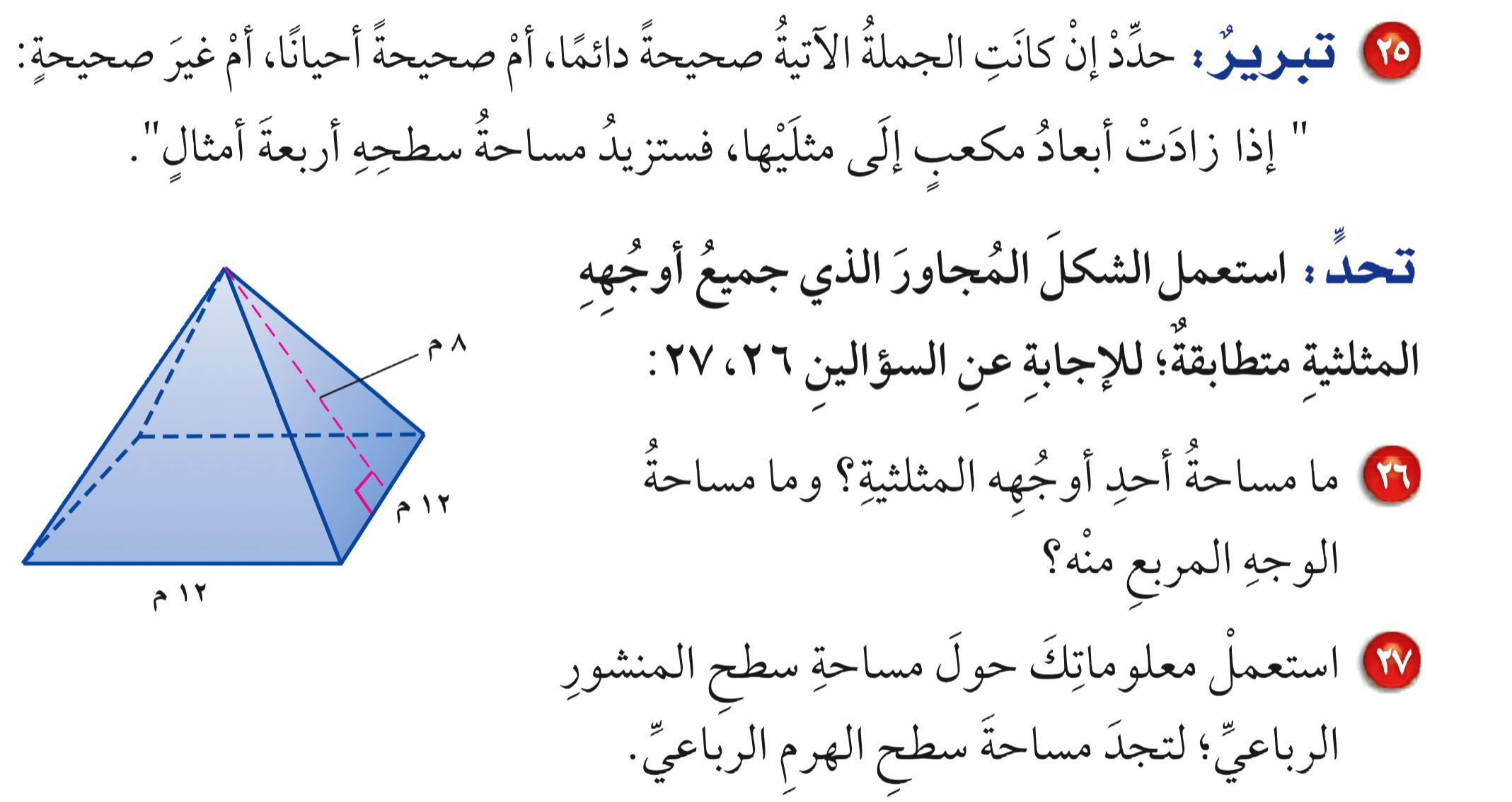 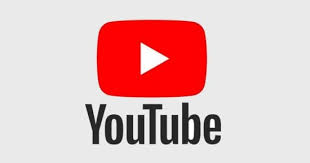 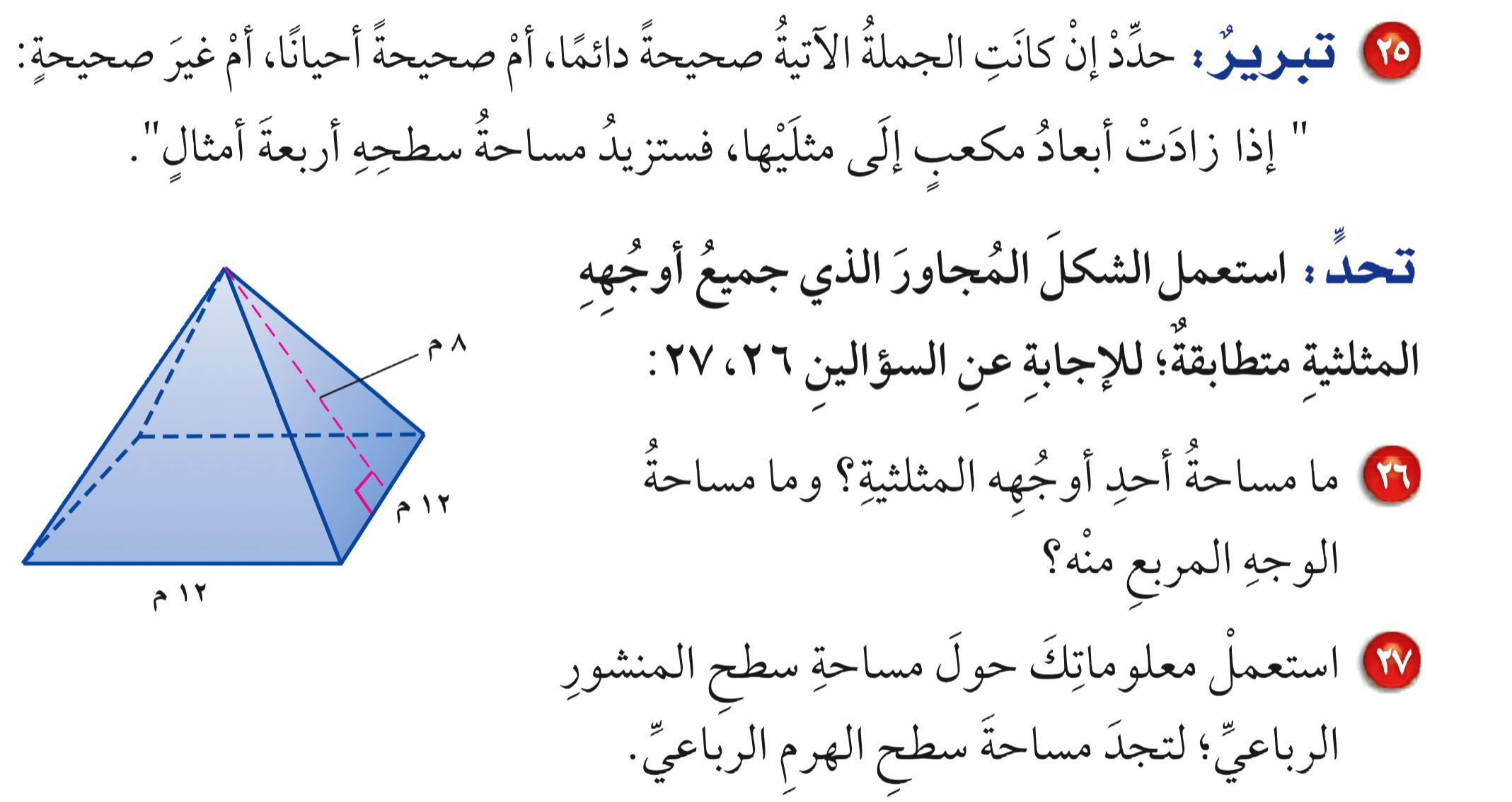 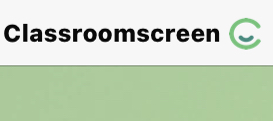 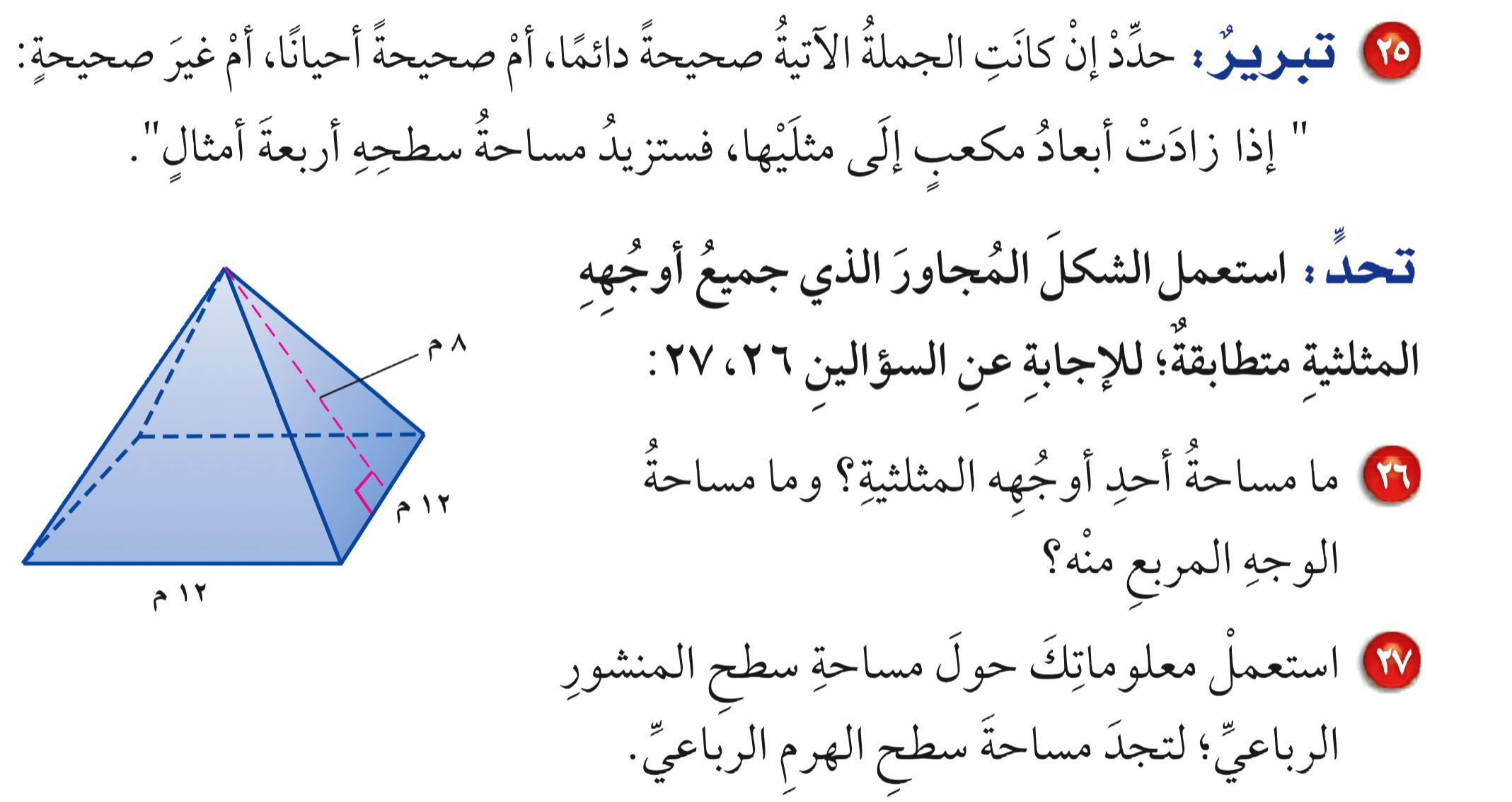 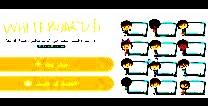 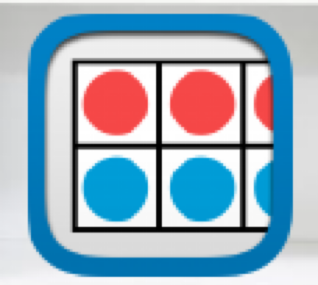 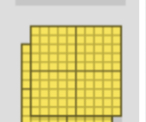 مساحة وجه مثلث =  = ٤٨ م٢ 
مساحة وجه مربع =  =١٤٤ م٢
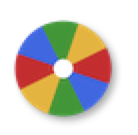 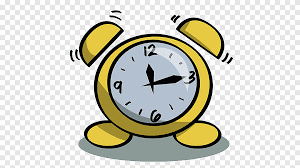 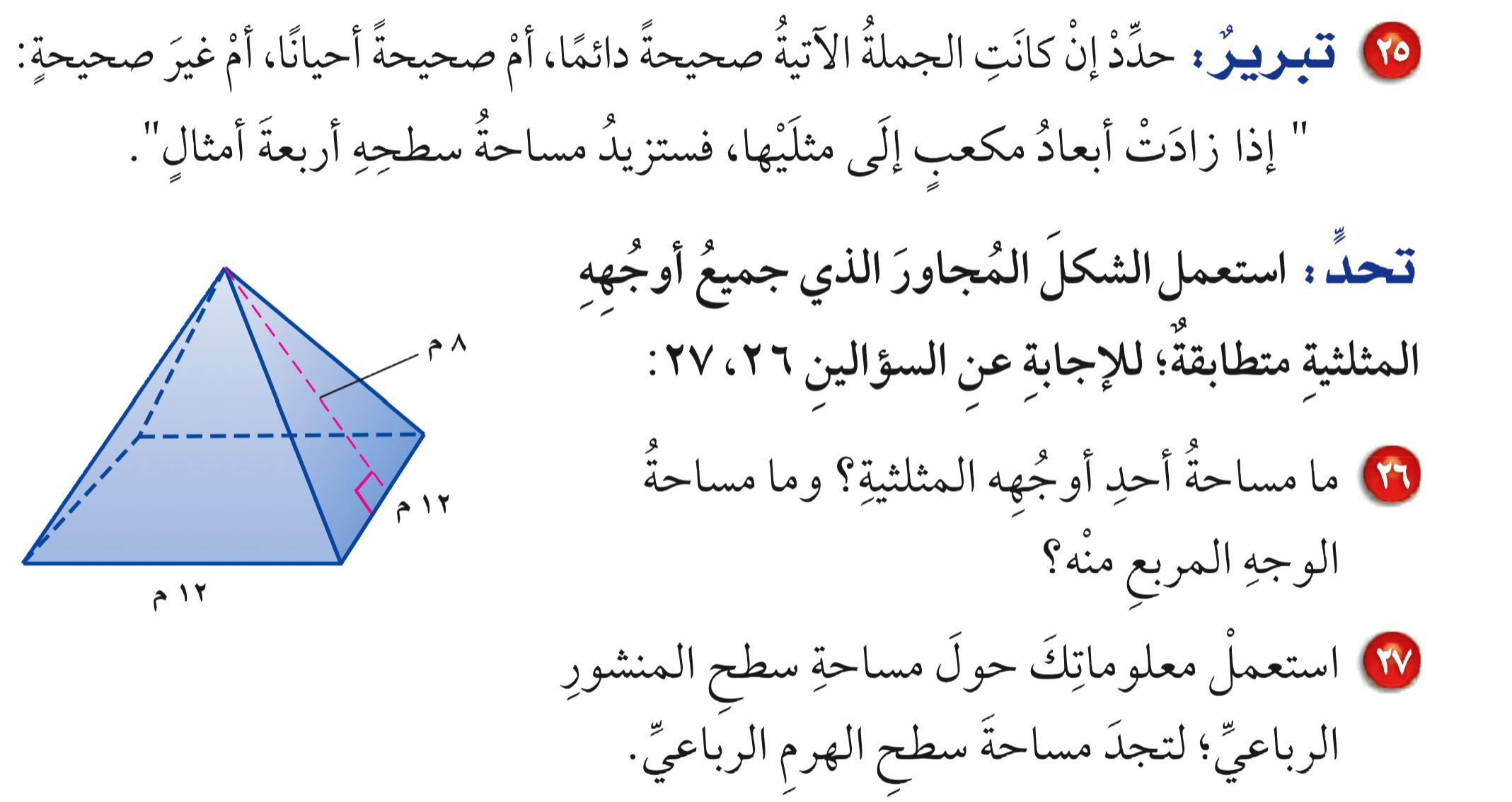 مساحة سطح الهرم =  = ٣٣٦ م٢
أدوات
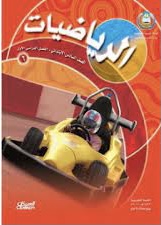 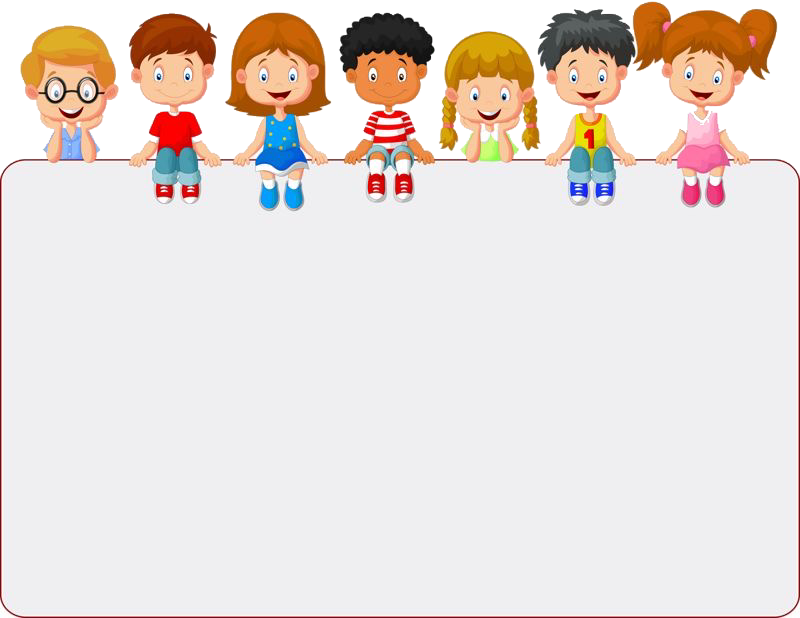 جدول التعلم
نشاط
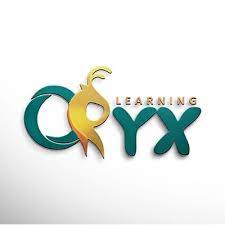 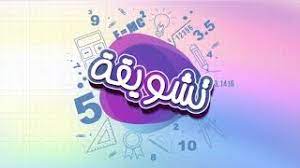 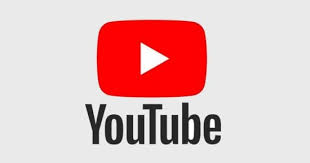 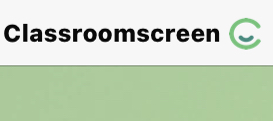 ماذا تعلمت
ماذا أعرف
ماذا أريد أن أعرف
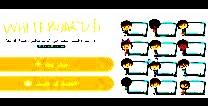 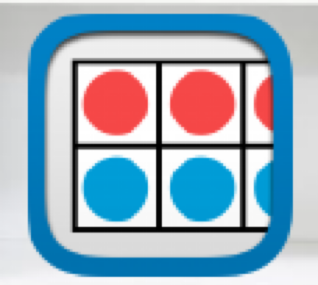 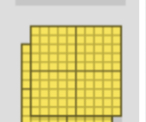 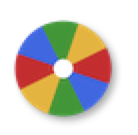 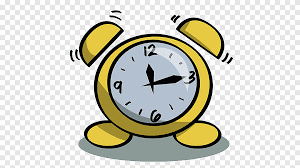 تقويم
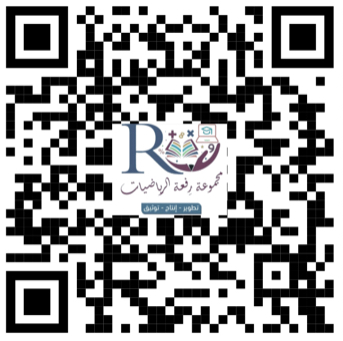 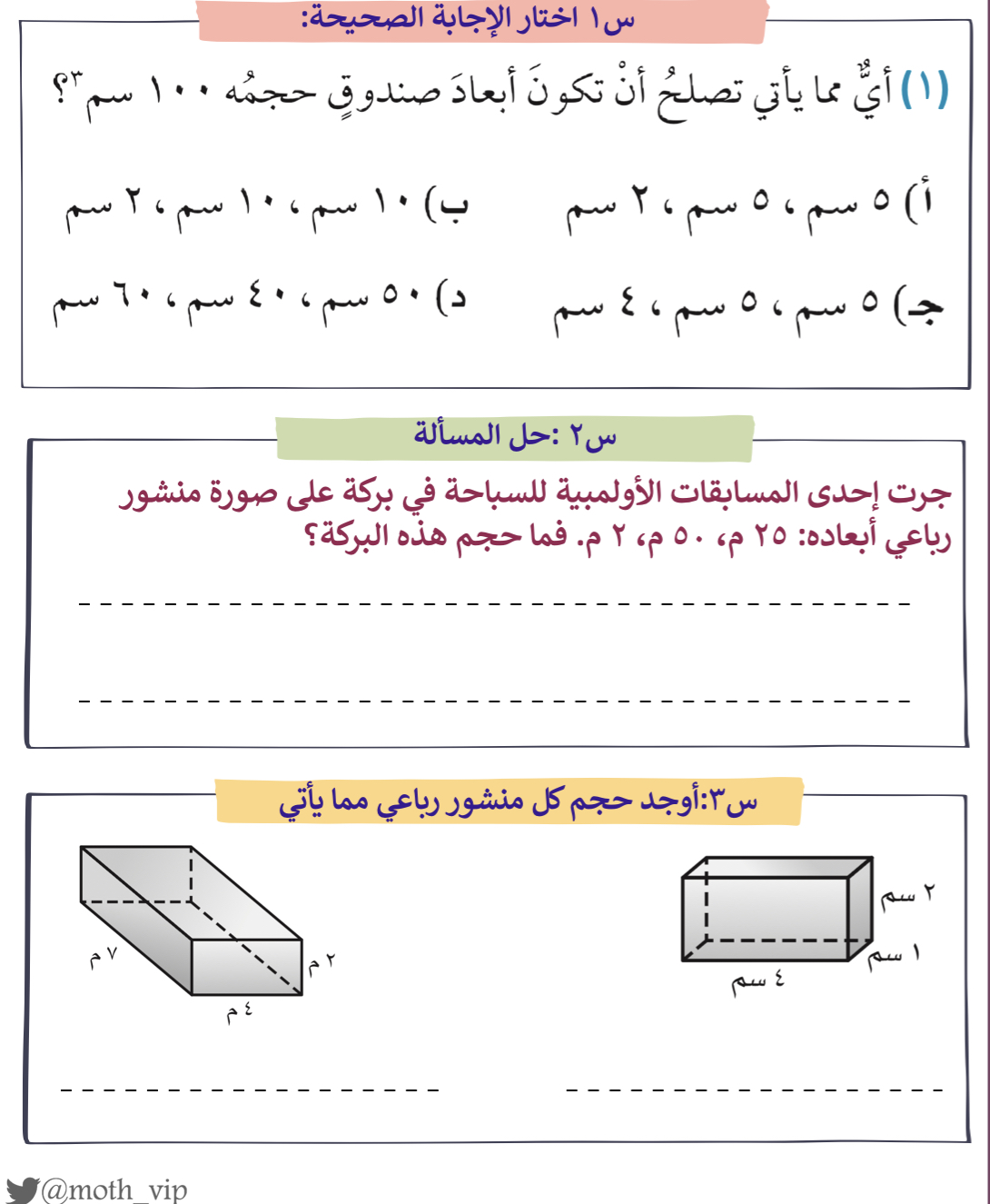 ختامي
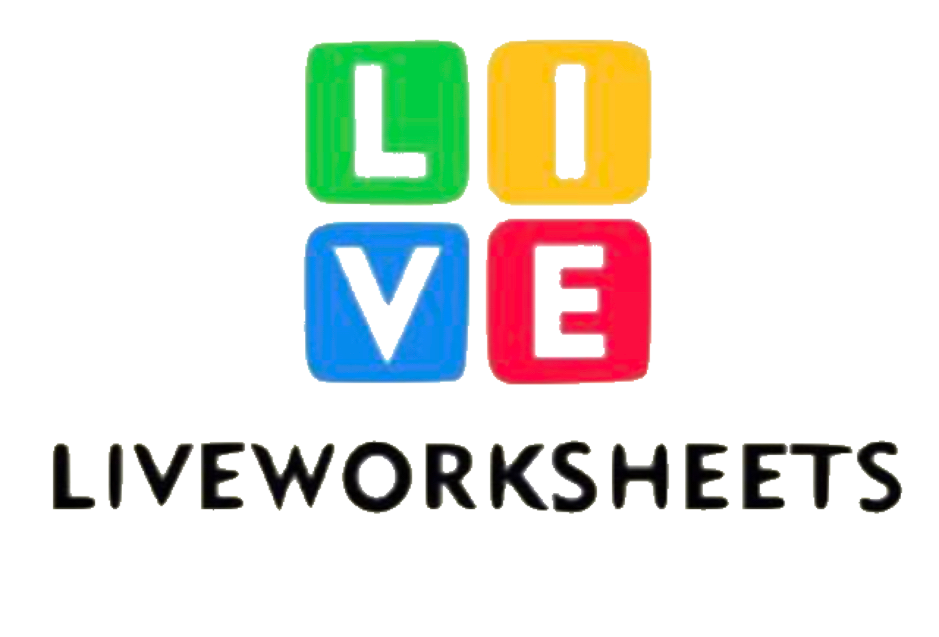 سؤال
ختاماً
الواجب
٥+ 
 من ٢٠ - ٢٢
صفحة
١٣٩-١٤٠
إن لم تُقدّم وقتك الثمين وجُهدك وتعبك لأجل هدف عظيم تسعى له فلن تصل إليه.